Daňová exekuce v praxi
2023
Motto: 
Vymáhat daně znamená škubat husu tak, 
abychom získali co nejvíce peří 
s co nejmenším syčením. 
Jean Baptiste Colbert
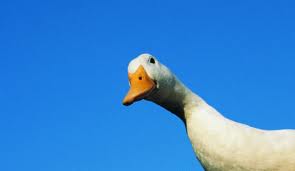 Realizace										Alternativa

08,30 – 09,00 		přihlášení účastníků			08,30 – 09,00 		přihlášení účastníků
09,00 – 09,45 		první část				09,00 – 10,30 		první a druhá část
09,45 – 10,00		přestávka				10,30 – 10,40		přestávka
10,00 – 10,45		druhá část				10,40 – 12,10		třetí a čtvrtá část
10,45 – 11,00		přestávka				12,10 – 12,30		přestávka
11,00 – 11,45		třetí část				12,30 – 14,00		pátá a šestá část
11,45 – 12,00		přestávka
12,00 – 12,45		čtvrtá část
12,45 – 13,00		přestávka		Podmínky pro vydání osvědčení:
13,00 – 13,45		pátá část		- Přítomnost po celou dobu akreditovaného kurzu –
13,45 – 14,00		přestávka		zaznamenáno výukovým programem
14,00 – 14,45		šestá část 		- Vyplnění závěrečného zpětného dotazníku
					- Osvědčení zasíláme do datových stránek obce/města/MČ
DŘ
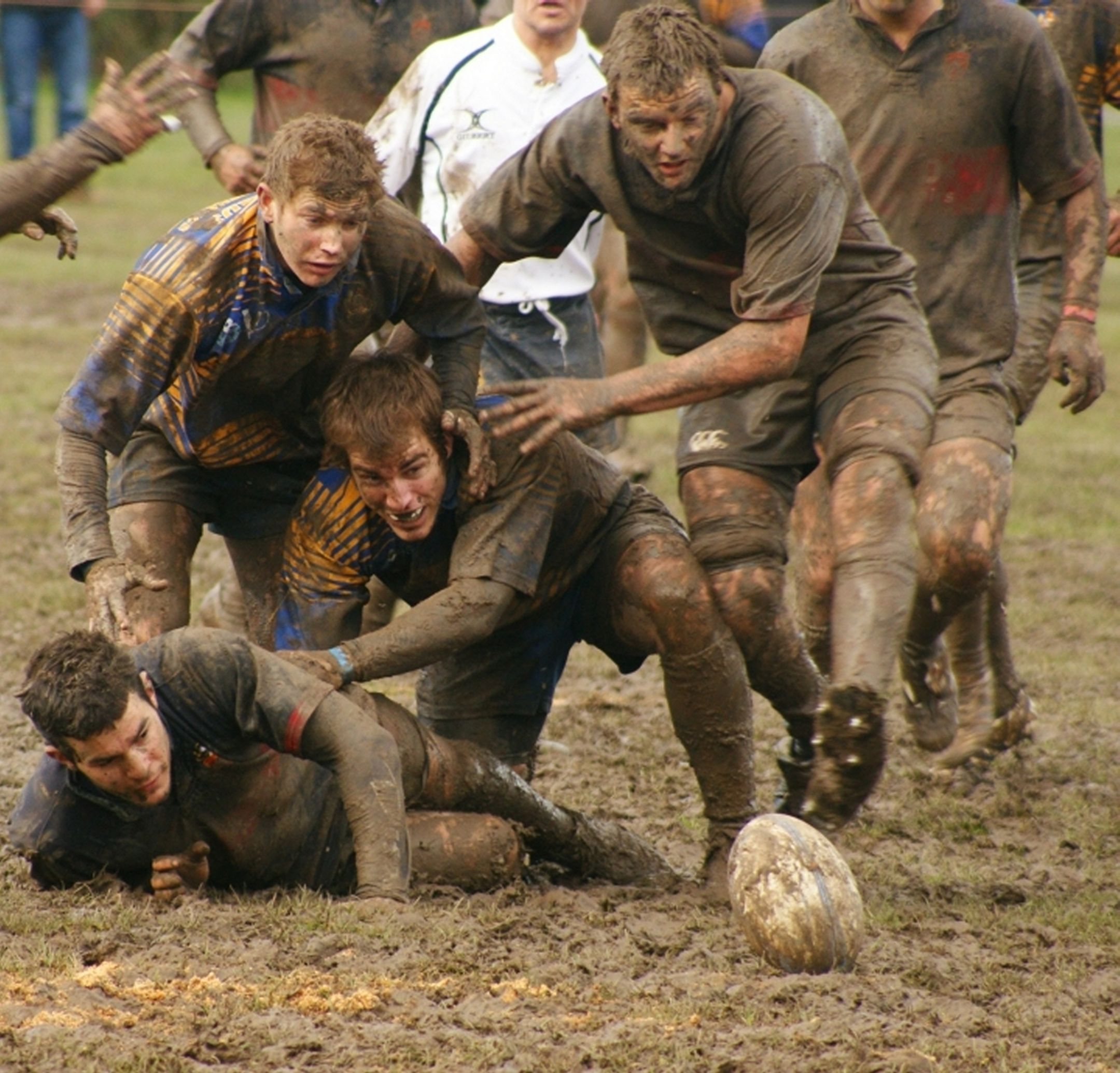 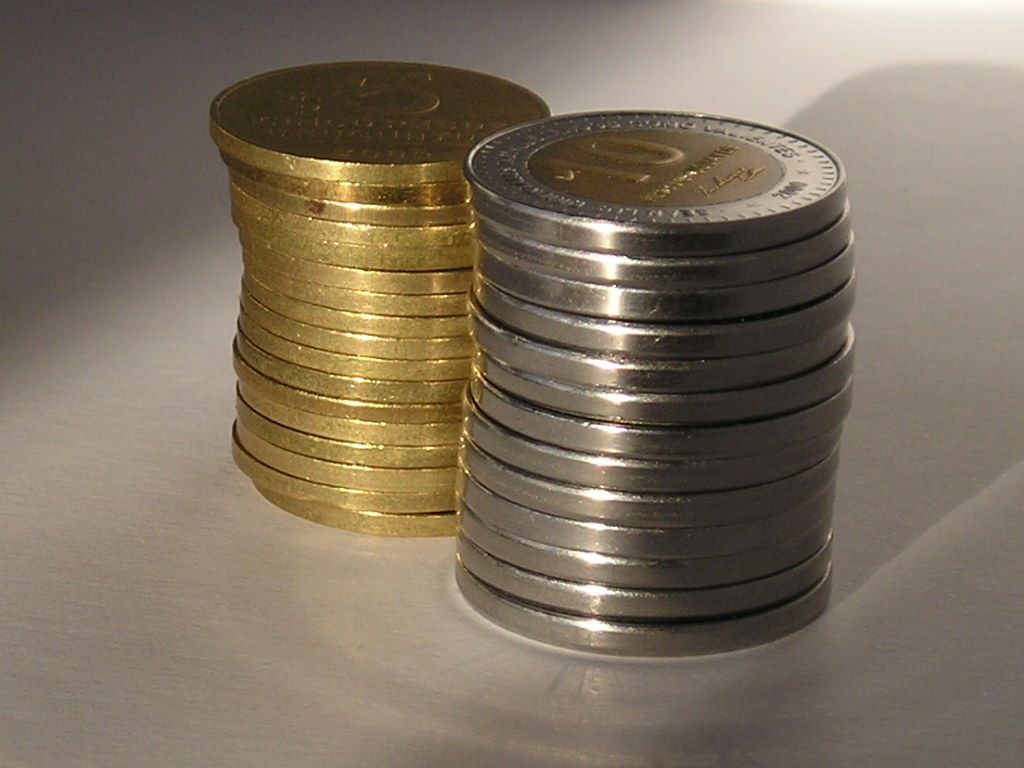 Samostatná 
působnost města
Přenesená 
působnost města
9 Afs 60/2008 - 60

	Převod přeplatku na dani na úhradu nedoplatku nedaňového charakteru

	Finanční úřad není oprávněn převádět jím evidované daňové přeplatky (§ 64 odst. 2 zákona č. 337/1992 Sb., o správě daní a poplatků) na úhradu platebních povinností, které uložil jiný správní orgán v jiném než daňovém řízení. Použití daňového přeplatku na úhradu nedoplatku nedaňového charakteru je postupem, který právní úprava neumožňuje.

	Prejudikatura: nález Ústavního soudu č. 63/1997 Sb.
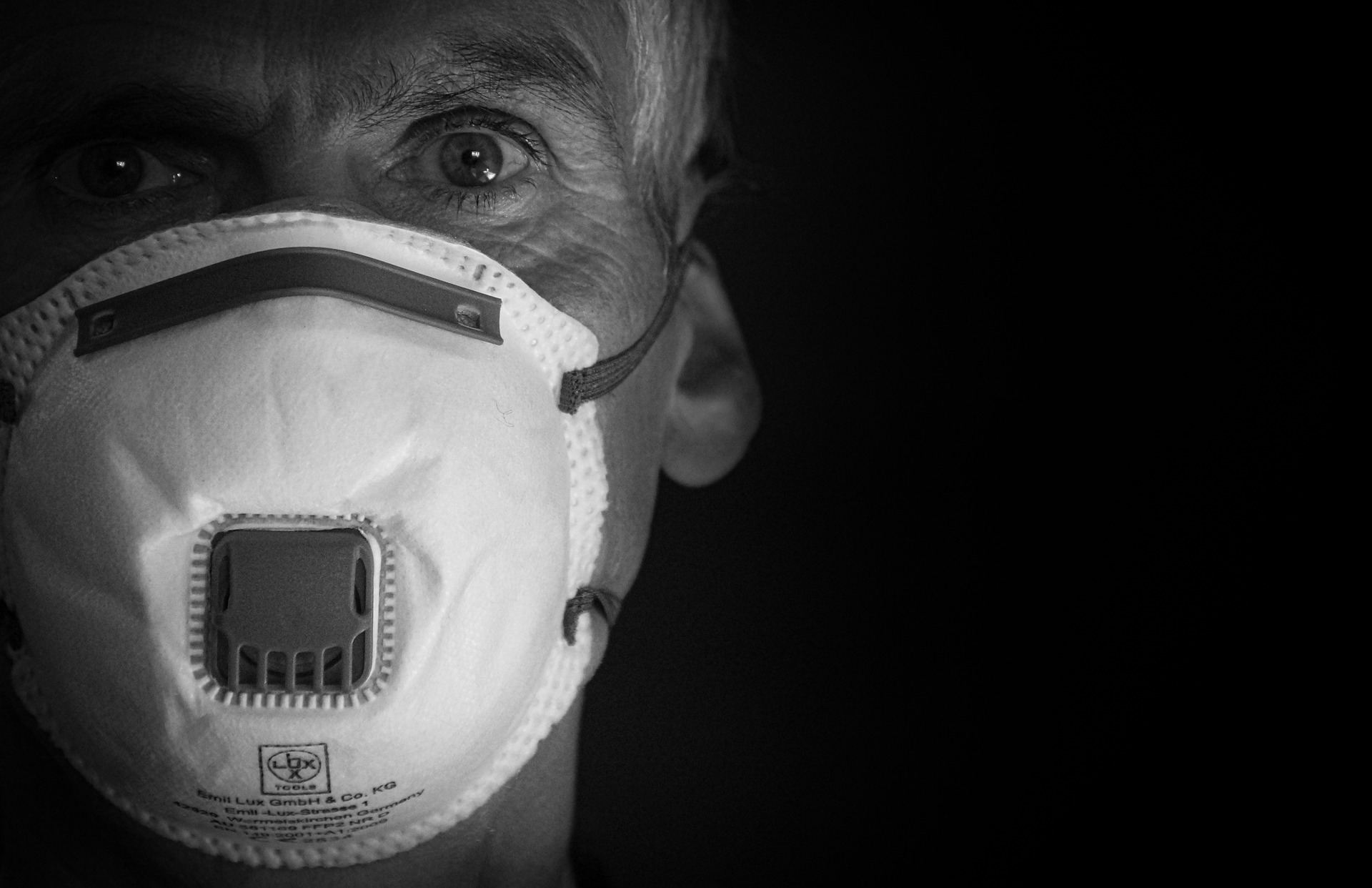 Zákon o některých opatřeních ke zmírnění dopadů epidemie koronaviru SARS CoV-2
Zákon č. 191/2020 Sb. - Zákon o některých opatřeních ke zmírnění dopadů epidemie koronaviru SARS CoV-2 na osoby účastnící se soudního řízení, poškozené, oběti trestných činů a právnické osoby a o změně insolvenčního zákona a občanského soudního řádu

§ 304b - OSŘ

(1) Zákazy uvedené v § 304 odst. 1 a 3 se nevztahují na peněžní prostředky do výše dvojnásobku životního minima jednotlivce podle zvláštního právního předpisu80c). Má-li u jednoho peněžního ústavu povinný více účtů, použije se věta první pouze u jednoho z těchto účtů.
(2) Peněžní prostředky podle odstavce 1 peněžní ústav vyplatí povinnému na jeho žádost nejvýše jednou. O tom musí být povinný při nařízení výkonu rozhodnutí poučen.
Zákon č. 191/2020 Sb. - Zákon o některých opatřeních ke zmírnění dopadů epidemie koronaviru SARS CoV-2 na osoby účastnící se soudního řízení, poškozené, oběti trestných činů a právnické osoby a o změně insolvenčního zákona a občanského soudního řádu

ZVLÁŠTNÍ OPATŘENÍ VE VZTAHU K VÝKONU ROZHODNUTÍ PŘIKÁZÁNÍM POHLEDÁVKY Z ÚČTU U PENĚŽNÍHO ÚSTAVU

§ 27 Zvláštní opatření ve vztahu k výkonu rozhodnutí přikázáním pohledávky z účtu u peněžního ústavu
(1) V době ode dne nabytí účinnosti tohoto zákona do 31. prosince 2020 se zákazy uvedené v § 304 odst. 1 a 3 občanského soudního řádu nevztahují na peněžní prostředky do výše čtyřnásobku životního minima jednotlivce podle zvláštního právního předpisu1).
Dne 13. 11. 2020 nabyl účinnosti zákon č. 460/2020 Sb., označovaný jako „lex COVID justice II“. Byl přijatý ve stavu legislativní nouze podle § 99 odst. 2 zákona č. 90/1995 Sb., o jednacím řádu Poslanecké sněmovny. Je novelou zákona č. 191/2020 o některých opatřeních ke zmírnění dopadů epidemie koronaviru SARS CoV-2 na osoby účastnící se soudního řízení, poškozené, oběti trestných činů a právnické osoby a o změně insolvenčního zákona a exekučního řádu, tzv. „lex COVID justice I“. 

Podle lex COVID justice II se prodlužuje doba, která původně měla zaniknout ke dni 31. prosince 2020 až do 28. února. 2021. Po tuto dobu se zákazy podle § 304 odst. 1 a 3 o. s. ř. nevztahují na peněžní prostředky do výše čtyřnásobku životního minima jednotlivce podle zákona č. 110/2006 Sb., o životním a existenčním minimu.
Lex COVID justice III odkládá účinnost zákona č. 38/2021 Sb., kterým se do občanského soudního řádu zařazuje právní úprava nového procesního institutu, kterým je chráněný účet. 

Podle lex COVID justice III se do 30. června 2021 obnovuje doba, která podle lex COVID justice II zanikla ke dni 28. února 2021. Po tuto dobu se zákazy podle § 304 odst. 1 a 3 o. s. ř. nevztahují na peněžní prostředky do výše čtyřnásobku životního minima jednotlivce podle zákona č. 110/2006 Sb., o životním a existenčním minimu.  Následně, od 1. července 2021 je v účinnosti nová úprava nepostižitelné části pohledávky z účtu povinného nebo manžela povinného podle zákona č. 38/2021 Sb. – tedy trojnásobek.
Zákon č. 191/2020 Sb. - Zákon o některých opatřeních ke zmírnění dopadů epidemie koronaviru SARS CoV-2 na osoby účastnící se soudního řízení, poškozené, oběti trestných činů a právnické osoby a o změně insolvenčního zákona a občanského soudního řádu

§ 35 Změna občanského soudního řádu - Přechodná ustanovení
(2) Návrh na nařízení výkonu rozhodnutí přikázáním pohledávky z daňového bonusu podaný přede dnem nabytí účinnosti tohoto zákona soud zamítne. Výkon rozhodnutí přikázáním pohledávky z daňového bonusu se ode dne nabytí účinnosti tohoto zákona neprovádí. Soud výkon rozhodnutí přikázáním pohledávky z daňového bonusu i bez návrhu zastaví.
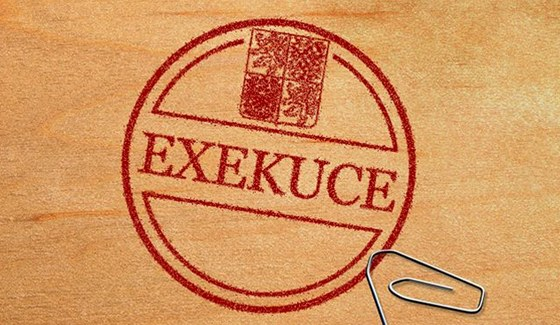 Exekuce dluhů nezletilých osob
Podle novely zákona bude povinnost za placení místních poplatků za nezletilé poplatníky přecházet na jejich zákonné zástupce. Znění od 1.1.2016 § 12 je:
"(1) Vznikne-li nedoplatek na poplatku poplatníkovi, který je ke dni splatnosti nezletilý a nenabyl plné svéprávnosti nebo který je ke dni splatnosti omezen ve svéprávnosti a byl mu jmenován opatrovník spravující jeho jmění, přechází poplatková povinnost tohoto poplatníka na zákonného zástupce nebo tohoto opatrovníka; zákonný zástupce nebo opatrovník má stejné procesní postavení jako poplatník.
(2) V případě podle odstavce 1 vyměří obecní úřad poplatek zákonnému zástupci nebo opatrovníkovi poplatníka.
(3) Je-li zákonných zástupců nebo opatrovníků více, jsou povinni plnit poplatkovou povinnost společně a nerozdílně.“.
Daňová povinnost musí obstát nejen z hlediska vyloučení extrémní disproporcionality, nýbrž také ústavního principu rovnosti, ať již v podobě zákazu svévole při stanovení povinností, resp. při odlišování subjektů a práv dle čl. 1 Listiny, či v podobě rovnosti při uplatňování základních práv a svobod dle čl. 3 odst. 1 Listiny (srov. nálezy sp. zn. Pl. ÚS 7/03 a sp. zn. Pl. ÚS 29/08, bod 43).
§ 10g
Osvobození od poplatku
Od poplatku za obecní systém odpadového hospodářství je osvobozena osoba, které poplatková povinnost vznikla z důvodu přihlášení v obci a která je
a) poplatníkem poplatku za odkládání komunálního odpadu z nemovité věci v jiné obci a má v této jiné obci bydliště,
b) umístěna do dětského domova pro děti do 3 let věku, školského zařízení pro výkon ústavní nebo ochranné výchovy nebo školského zařízení pro preventivně výchovnou péči na základě rozhodnutí soudu nebo smlouvy,
c) umístěna do zařízení pro děti vyžadující okamžitou pomoc na základě rozhodnutí soudu, na žádost obecního úřadu obce s rozšířenou působností, zákonného zástupce dítěte nebo nezletilého,
d) umístěna v domově pro osoby se zdravotním postižením, domově pro seniory, domově se zvláštním režimem nebo v chráněném bydlení, nebo
e) na základě zákona omezena na osobní svobodě s výjimkou osoby vykonávající trest domácího vězení.
Předávání informací finančnímu odboru ze strany OSPOD pro potřeby agendy místních poplatků je přípustné a není v rozporu s povinností zaměstnanců OSPOD zachovávat mlčenlivost, a to bez ohledu na to, zda se jedná o finanční odbor téhož obecního úřadu obce s rozšířenou působností, anebo o finanční odbor jiného obecního úřadu.

E-linka 6/2016
Ústavní soud sp. zn. Pl. ÚS 9/15 ze dne 15.8.2017

„Prohlášení neústavnosti napadeného ustanovení by podle § 71 odst. 2 zákona o Ústavním soudu vedlo k nevykonatelnosti platebních výměrů vydaných ve věci stěžovatelky. Byla-li by věc ještě ve fázi daňového řízení, bylo by za takové situace třeba zastavit exekuci na mzdu stěžovatelky z úřední povinnosti podle § 181 odst. 2 daňového řádu.“
Dlužníkem může být i nezletilá osoba a to právě v případě pokut a přestupků. Samozřejmě lze exekuovat majetek nezletilého dlužníka – například účet nebo příjem. Pak vystavujete exekuční příkaz na majetek nezletilé osoby, ale doručujete jej zákonnému zástupci. 

Nezapomeňte v rozhodnutí dát do poučení mimo jiné i klauzule ohledně možnosti návrhu na zastavení daňové exekuce podle § 262c o.s.ř. - 
"Dlužník může podat návrh na zastavení daňové exekuce, pokud v daňové exekuci nařízené k vymožení poplatkové povinnosti vzniklé v době, kdy byl nezletilým, který nenabyl plné svéprávnosti, byl postižen majetek, který nabyl po nabytí plné svéprávnosti, nejde-li o majetek, který nabyl právním jednáním vztahujícím se výlučně k majetku nabytému před nabytím plné svéprávnosti; to neplatí pro pohledávky vzniklé při samostatném provozování obchodního závodu nebo jiné obdobné výdělečné činnosti podle zvláštního právního předpisu (§ 262c o.s.ř.)".
Problémem může být tzv. střet zájmů zákonného zástupce, který nehájí zájmy nezletilého. Například podle rozsudku Krajského soudu v Hradci Králové – pobočka v Pardubicích - 52 Af 26/2017 - 139, ze dne 21.3.2018:

"Lze tedy uzavřít, že pokud byly platební výměry doručovány matce žalobkyně, která byla v důsledku střetu zájmů nezpůsobilá žalobkyni zastupovat, nelze předmětné platební výměry považovat za řádně doručené".

Byť soud připouští, že bylo výrazně snadnější přijmout tento závěr v roce 2018 (se znalostí recentní rozhodovací praxe Nejvyššího správního soudu a nálezu Ústavního soudu ze dne 15. 8. 2017, sp. zn. Pl. ÚS 9/15) než v roce 2006 či v roce 2007.
„§ 239a
    Přechod daňové povinnosti u fyzických osob
   (1) Pro účely správy daní se na právní skutečnosti hledí tak, jako by zůstavitel žil do dne předcházejícího dni skončení řízení o pozůstalosti.
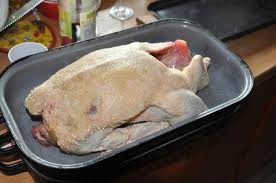 Občanský zákoník stanoví, která práva a které povinnosti vznikají, mění se nebo zanikají z právních skutečností nezávislých na vůli osoby. Právní události jsou i výslednicí procesů biologických (např. narození člověka, dosažení zletilosti, smrt). 

V § 14 odst. 2 zákona o místních poplatcích je stanoveno, že poplatky zavede obec obecně závaznou vyhláškou, ve které upraví podrobnosti jejich vybírání, zejména stanoví konkrétní sazbu poplatku, vznik a zánik poplatkové povinnosti, lhůty pro plnění ohlašovací povinnosti, splatnost, úlevy a případné osvobození od poplatků. V opačném případě by se potom na tuto právní skutečnost (smrt) hledělo tak, jako by zůstavitel žil do dne předcházejícího dni skončení řízení o pozůstalosti.
Místní poplatky - metodické doporučení Ministerstva financí č.j. MF-6025/2015/3003

Metodické doporučení Ministerstva financí se týká vyměřování místních poplatků nezletilých poplatníků. Ministerstvo doporučuje, aby správci poplatku upřednostňovali vyměření místního poplatku zákonnému zástupci nezletilého poplatníka, samozřejmě po posouzení konkrétního případu. Dále ministerstvo apeluje na správce poplatku, aby nedoplatky na místních poplatcích vymáhali zpravidla daňovou exekucí, tedy prostřednictvím úředních osob správce poplatku. A ve třetí části tohoto doporučení ministerstvo financí upozorňuje správce poplatku na povinnost dodržovat zásadu rychlosti v daňovém řízení.
§ 176 - Exekuční titul
(1) Exekučním titulem je:
a) výkaz nedoplatků sestavený z údajů evidence daní,
b) vykonatelné rozhodnutí, kterým je stanoveno peněžité plnění, nebo
c) vykonatelný zajišťovací příkaz.
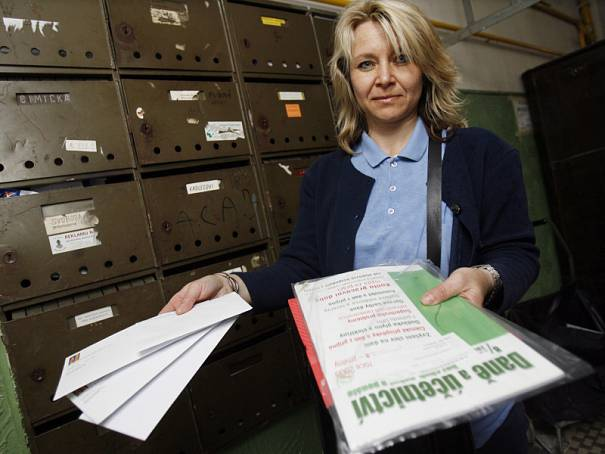 § 39 DŘ
Způsoby doručování
(1) Správce daně doručuje písemnost
a) při ústním jednání nebo při jiném úkonu, nebo
b) elektronicky.
(2) Není-li možné doručit písemnost podle odstavce 1, doručí ji správce daně prostřednictvím zásilky doručované
a) provozovatelem poštovních služeb,
b) úřední osobou pověřenou doručováním, nebo
c) jiným orgánem, o němž to stanoví zákon.
(3) Prostřednictvím provozovatele poštovních služeb lze písemnost doručovat, jen jestliže podle uzavřené poštovní smlouvy6) vznikne provozovateli poštovních služeb povinnost dodat zásilku obsahující písemnost způsobem, který je stanoven pro doručování tímto zákonem.
§ 39 DŘ
Způsoby doručování
(1) Správce daně doručuje písemnost
a) při ústním jednání nebo při jiném úkonu, nebo
b) elektronicky.
(2) Není-li možné doručit písemnost podle odstavce 1, doručí ji správce daně prostřednictvím zásilky doručované
a) provozovatelem poštovních služeb,
b) úřední osobou pověřenou doručováním, nebo
c) jiným orgánem, o němž to stanoví zákon.
(3) Prostřednictvím provozovatele poštovních služeb lze písemnost doručovat, jen jestliže podle uzavřené poštovní smlouvy6) vznikne provozovateli poštovních služeb povinnost dodat zásilku obsahující písemnost způsobem, který je stanoven pro doručování tímto zákonem.
Ukládá-li zákon doručení písemnosti do vlastních rukou, je třeba mít takové doručení za bezpečně prokázáno, neboť teprve v návaznosti na tento moment se odvíjí i možnost účastníka domáhat se stanoveným postupem svého práva (viz rovněž § 250b odst. 2 o. s. ř.). Pokud tedy Krajský soud v Ostravě se těmito požadavky kladenými na doručení rozhodnutí do vlastních rukou neřídil a stěžovatelovými námitkami se vůbec nezabýval, ačkoli byly uplatněny již v řízení před správním orgánem, upřel tím stěžovateli ústavně zaručené právo na soudní ochranu zakotvené v čl. 36 odst. 1 Listiny.

(Podle nálezu Ústavního soudu ze dne 20.03.2000 sp. zn. IV. ÚS 591/99)
Doručování – důležitý moment exekučního řízení
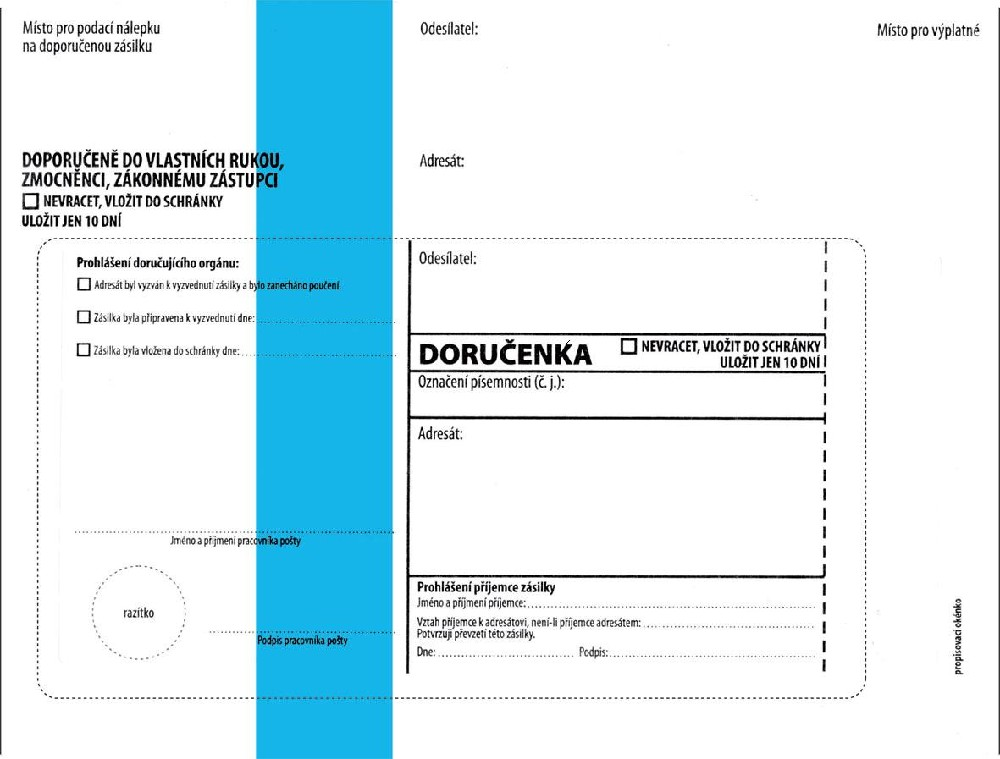 Vyhláška 464/2012 o stanovení specifikace jednotlivých základních
služeb a základních kvalifikačních požadavků na jejich poskytování

§13 Úřední doručování písemnosti

Základní služby umožní zejména dodání do vlastních rukou, dodání do 
vlastních rukou výhradně jen adresáta, poskytnutí dodejky, lhůty pro uložení 
poštovní zásilky a vyloučení změny místa a vyloučení změny místa dodání, 
a to podle požadavků podle jiných právních předpisů upravující pravidla 
pro úřední doručování písemností, zejména v trestním, správním, daňovém 
a soudním řízení. 
----------------
Například: Zákon č. 500/2004 Sb., správní řád, ve znění pozdějších předpisů,
Zákon č.99/1963 Sb., občanský soudní řád, ve znění pozdějších předpisů,
Zákon č. 280/2009 Sb., daňový řád, ve znění pozdějších předpisů,
Zákon č. 141/1961 Sb., o trestním řízení soudním (trestní řád), ve znění
pozdějších předpisů
Rozsudek Městského soudu v Praze č.j. 6 Af 70/2016 - 46 ze dne 19.4.2018

Za existenci a stav schránky vhodné pro doručení písemnosti na doručovací adrese je plně zodpovědný adresát. S neexistencí schránky na doručovací adrese není spjato nic, co by vylučovalo účinky doručení, i když zákonodárce výslovně i s takovou možností počítal, jak vyplývá z ust. § 47 odst. 5 daňového řádu. Od fikce doručení, která nastala desátý den úložní lhůty, se považuje písemnost za doručenou, i když na doručovací adrese neexistuje schránka vhodná pro vhození písemnosti. Není-li na doručovací adrese žádná schránka vhodná pro vložení doručené písemnosti (popř. jiné vhodné místo pro zanechání písemnosti), tíží skutečnost neseznámení se s doručenou písemností pouze adresáta, který vhodnou schránku nezajistil.
...doručenka k předmětné výzvě však svědčí o tom, že „adresát byl vyzván k vyzvednutí zásilky (písemnosti) a bylo zanecháno poučení“ (políčko u této věty je zaškrtnuto). Lze se tak zcela oprávněně domnívat, že upozornění na uložení písemnosti bylo zanecháno na „jiném vhodném místě“, pokud schránka žalobkyně nebyla na jí určené adrese pro doručování nalezena.
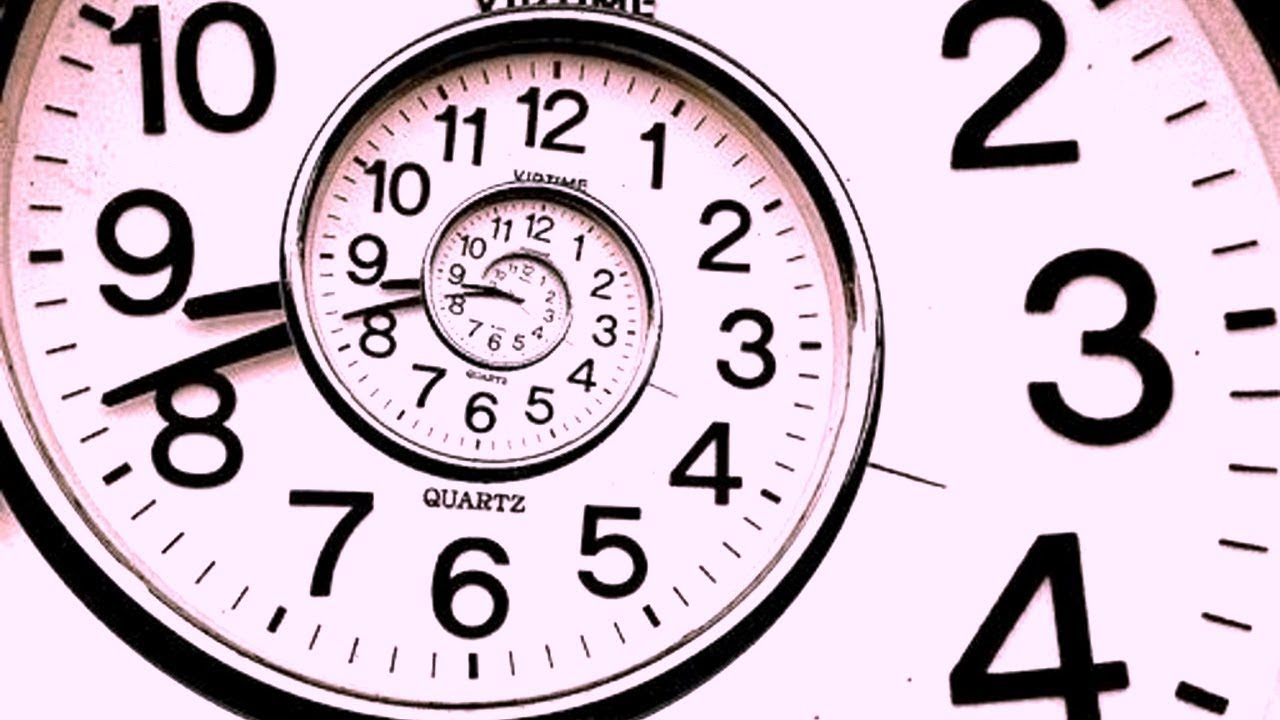 Počítání času
§ 33 Počítání času
(1) Lhůta stanovená podle týdnů, měsíců nebo let počíná běžet dnem, který následuje po dni, kdy došlo ke skutečnosti určující počátek běhu lhůty, a končí uplynutím toho dne, který se svým pojmenováním nebo číselným označením shoduje se dnem, kdy započal běh lhůty. Není-li takový den v měsíci, připadne poslední den lhůty na jeho poslední den.

(2) Lhůta stanovená podle dní počíná běžet dnem, který následuje po dni, kdy došlo ke skutečnosti určující počátek běhu lhůty.

(3) Lhůta určená v kratších časových jednotkách, než jsou dny, se počítá od okamžiku, kdy došlo ke skutečnosti určující počátek běhu lhůty.

(4) Připadne-li poslední den lhůty na sobotu, neděli nebo svátek, je posledním dnem lhůty nejblíže následující pracovní den; to neplatí, jde-li o lhůtu určenou v kratších časových jednotkách, než jsou dny.
Podle rozsudku Krajského soudu v Hradci Králové – pobočka v Pardubicích, č.j. 52 Af 28/2017 - 77 ze dne 14.2.2018


Vzhledem k tomu, že zásilka s dotčenými dodatečnými platebními výměry byla uložena a připravena k vyzvednutí dne 9.12.2015, jak je prokázáno příslušnou doručenkou, uplynula úložní doba 10 dnů podle § 33 odst. 2, 4 daňového řádu dne 21.12.2015 (pondělí) a tímto dnem se písemnost považuje podle § 47 odst. 2 daňového řádu za doručenou. Datum, kdy byla zásilka následně vložena do schránky, případně kdy byla následně po uplynutí úložní doby doslána na jinou adresu, není rozhodné.

Podle § 109 odst. 4 daňového řádu platí: Odvolání lze podat do 30 dnů ode dne doručení rozhodnutí, proti němuž odvolání směřuje, a to i před doručením tohoto rozhodnutí. 

Lhůta k podání odvolání uplynula dne 20.1.2016 (středa). Žalobce podal odvolání dne 26.1.2016, tedy žalobce podal odvolání po uplynutí lhůty k tomu stanovené podle § 109 odst. 4 daňového řádu.
§ 161 – Dělená správa

(1) K dělené správě dochází, je-li rozhodnutím orgánu veřejné moci, který není správcem daně, vydaným při výkonu veřejné moci uložena platební povinnost k peněžitému plnění určenému do veřejného rozpočtu a postupuje-li se při jeho placení podle tohoto zákona nebo podle jeho jednotlivých ustanovení. To platí i tehdy, pokud vznikla platební povinnost k peněžitému plnění určenému do veřejného rozpočtu přímo ze zákona bez vydání rozhodnutí.
Existence dělené správy vychází ze skutečnosti, že vedle peněžitých plnění do veřejných rozpočtů, jako jsou daně, cla, správní, soudní a místní poplatky atd., u nichž je dán komplexní procesní režim podle daňového řádu, se vyskytuje i řada peněžitých plnění směřujících rovněž do veřejných rozpočtů ukládaných podle jiných než daňových zákonů, tj. zejména v obecném režimu správního řádu. U těchto peněžitých plnění se podle daňového řádu postupuje až v rovině platební (srov. viz. BAXA J., DRÁB, O., KANIOVÁ, L., LAVICKÝ´, P., SCHILLEROVÁ, A., ŠIMEK, K. a ŽIŠKOVÁ, M.. Daňový řád: Komentář, Wolters Kluwer, 2011).
§ 162
(1) Pokud orgán veřejné moci, který uložil platební povinnost k peněžitému plnění v rámci dělené správy, není současně příslušný ke správě placení tohoto peněžitého plnění, předá příslušnému správci daně nezbytné údaje o uložení nebo vzniku této povinnosti nejpozději do 30 dnů ode dne právní moci rozhodnutí, jímž byla platební povinnost uložena; přílohou těchto údajů je stejnopis rozhodnutí s vyznačením právní moci a přehled o předávaných rozhodnutích.
(2) Pokud orgán veřejné moci, který uložil platební povinnost k peněžitému plnění v rámci dělené správy, není současně příslušný k vymáhání tohoto peněžitého plnění, předá příslušnému správci daně nezbytné údaje o uložení nebo vzniku této platební povinnosti, včetně stejnopisu rozhodnutí s vyznačením právní moci a přehledu předávaných rozhodnutí. Tyto údaje jsou předávány o peněžitém plnění, které nebylo dobrovolně uhrazeno do 30 dnů po marném uplynutí lhůty jeho splatnosti.
(3) Orgán veřejné moci, který předal údaje ke správě placení peněžitého plnění v rámci dělené správy příslušnému správci daně, je povinen tomuto správci daně neprodleně sdělit jakékoliv změny, které nastaly nebo mohou nastat při správě placení těchto peněžitých plnění.
§ 162
(4) Správce daně, který převzal údaje ke správě placení peněžitého plnění v rámci dělené správy, poskytne na dožádání orgánu veřejné moci, který mu tyto údaje předal, informace o placení tohoto peněžitého plnění.
(5) Místní příslušnost správce daně, na něhož přechází správa placení peněžitého plnění, se řídí podle sídla orgánu veřejné moci, který platební povinnost k peněžitému plnění uložil.
(6) Údaje podle odstavců 2 až 4 lze poskytovat také v rozsahu a způsobem dohodnutým mezi příslušným orgánem veřejné moci a správcem daně.




!!! Do směrnice!!!
§ 176 - Exekuční titul
(1) Exekučním titulem je:
a) výkaz nedoplatků sestavený z údajů evidence daní,
b) vykonatelné rozhodnutí, kterým je stanoveno peněžité plnění, nebo
c) vykonatelný zajišťovací příkaz.
[Speaker Notes: Dělená správa – donutit je k tomu, aby předávali vykonatelné rozhodnutí. Pokud nabyde právní moci, pak je již v režimu DŘ a nemůžou řešíš plátky. Ty podléhají už správci daně. Jde i z moci úřední – tedy bez poplatku.]
Vrchnostenská pozice
§ 177 – vztah k občanskému soudnímu řádu

(1) Nestanoví-li tento zákon jinak, postupuje se při daňové exekuci podle občanského soudního řádu.

(2) Pravomoci správce daně, jakožto exekučního orgánu, upravuje výlučně tento zákon. Tam, kde vystupuje správce daně coby oprávněný z exekučního titulu, použijí se obdobně ustanovení občanského soudního řádu upravující postavení oprávněného.
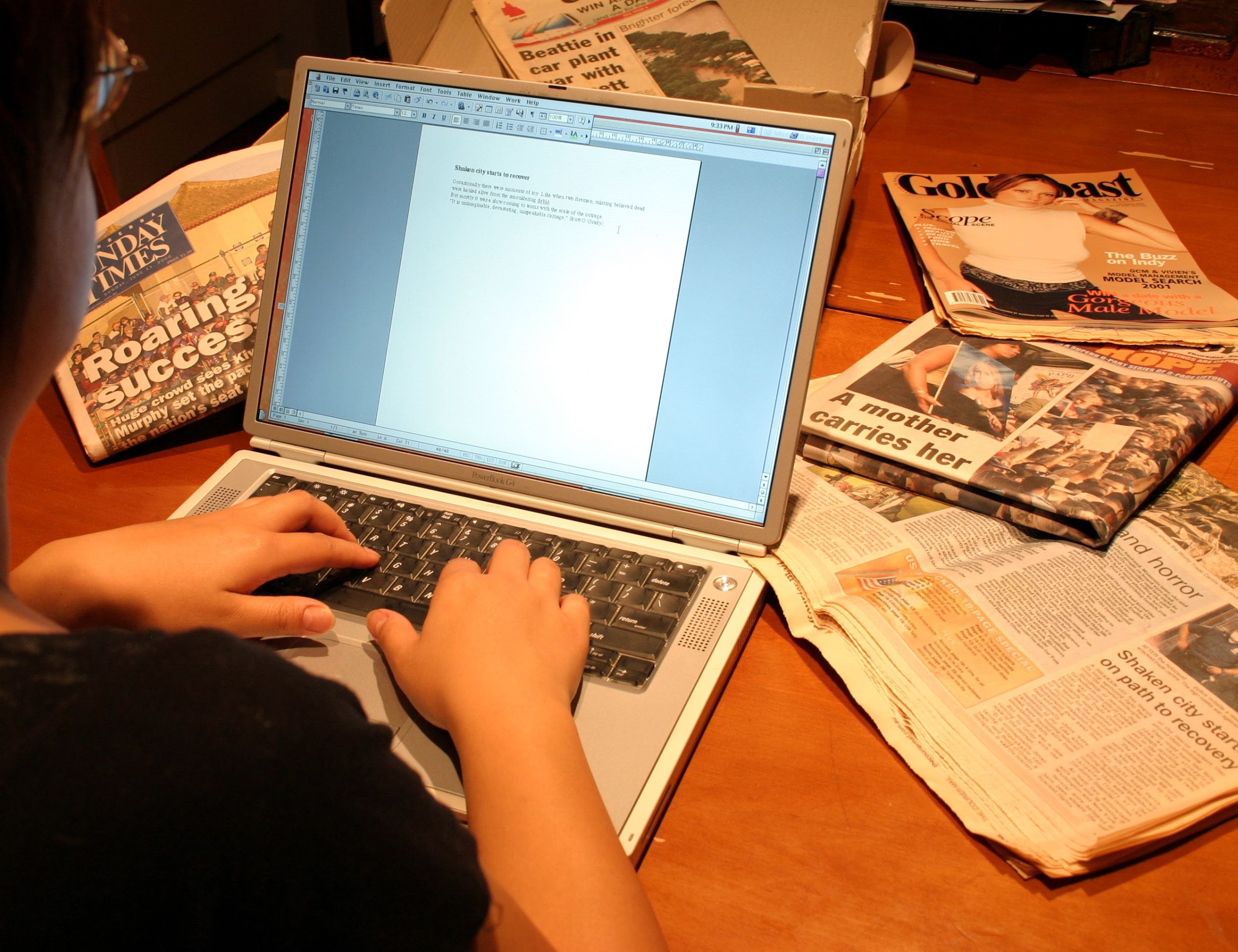 Informace
Zkušenosti
D1+D2+D3
[Speaker Notes: Kdo z vás má na starosti poplatky? A kdo z vás pokuty? Kde hledat informace. Můžete si zjistit informace před vydáním platebního výměru?]
§ 57 DŘ
(1) Povinnost poskytnout údaje na základě vyžádání správce daně mají orgány veřejné moci a osoby, které
a) vedou evidenci osob nebo věcí,
b) poskytují plnění, které je předmětem daně,
c) provádějí řízení v případech, jejichž předmět podléhá daňové povinnosti, nebo
d) získávají jiné údaje nezbytné pro správu daní.
[Speaker Notes: Kdo z vás má na starosti poplatky, pokuty?]
§ 58 DŘ

(3) Správce daně si může údaje podle § 57 vyžádat jen v případě, že je nelze získat z úřední evidence, kterou sám vede; správce daně si může vyžádat potřebné údaje od osob uvedených v § 57 jen v případě, že je nelze získat od jiného orgánu veřejné moci.
§ 14a ZMP
(1) Poplatník nebo plátce poplatku je povinen podat správci poplatku ohlášení, nevyloučí-li obec tuto povinnost v obecně závazné vyhlášce. V případě poplatku odváděného plátcem poplatku podává ohlášení pouze plátce poplatku.
(2) V ohlášení poplatník nebo plátce uvede
a) jméno, popřípadě jména, a příjmení nebo název, obecný identifikátor, byl-li přidělen, místo pobytu nebo sídlo, sídlo podnikatele, popřípadě další adresu pro doručování; právnická osoba uvede též osoby, které jsou jejím jménem oprávněny jednat v poplatkových věcech,
b) čísla všech svých účtů u poskytovatelů platebních služeb, včetně poskytovatelů těchto služeb v zahraničí, užívaných v souvislosti s podnikatelskou činností, v případě, že předmět poplatku souvisí s podnikatelskou činností poplatníka nebo plátce,
c) údaje rozhodné pro stanovení poplatku.
(3) Poplatník nebo plátce, který nemá sídlo nebo bydliště na území členského státu Evropské unie, jiného smluvního státu Dohody o Evropském hospodářském prostoru nebo Švýcarské konfederace, uvede kromě údajů požadovaných v odstavci 2 adresu svého zmocněnce v tuzemsku pro doručování.
(4) Dojde-li ke změně údajů uvedených v ohlášení, je poplatník nebo plátce povinen tuto změnu oznámit do 15 dnů ode dne, kdy nastala, nestanoví-li obec v obecně závazné vyhlášce delší lhůtu.
(5) Povinnost ohlásit údaj podle odstavce 2 nebo jeho změnu se nevztahuje na údaj, který může správce poplatku automatizovaným způsobem zjistit z rejstříků nebo evidencí, do nichž má zřízen automatizovaný přístup. Okruh těchto údajů zveřejní správce poplatku na své úřední desce.
(6) V případě, že poplatník nesplní povinnost ohlásit údaj rozhodný pro osvobození nebo úlevu od poplatku ve lhůtě stanovené obecně závaznou vyhláškou nebo ve lhůtě podle odstavce 4, nárok na osvobození nebo úlevu od tohoto poplatku zaniká; za nesplnění této povinnosti nelze uložit pokutu za nesplnění povinnosti nepeněžité povahy.
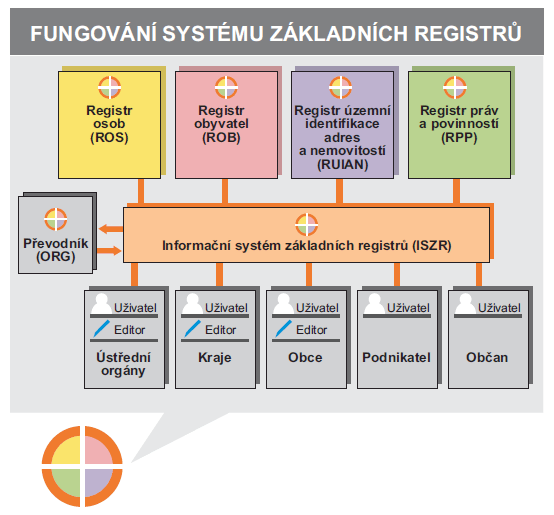 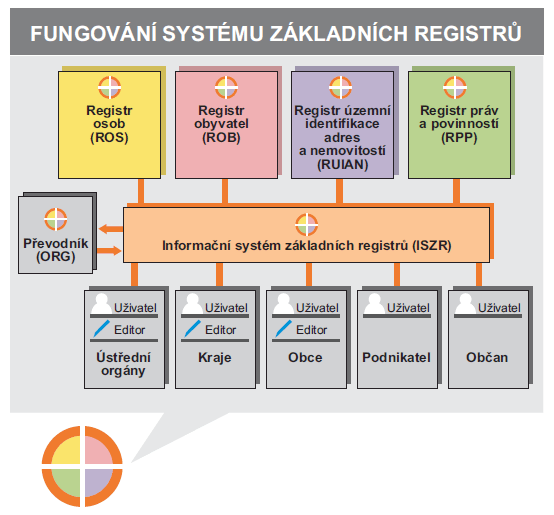 § 78
Vyhledávací činnost
(1) Správce daně vyhledává důkazní prostředky a daňové subjekty a zjišťuje plnění jejich povinností při správě daní před zahájením řízení i v jeho průběhu.
(2) Vyhledávací činnost provádí správce daně i bez součinnosti s daňovým subjektem.
(3) V rámci vyhledávací činnosti správce daně
a) ověřuje úplnost evidence či registrace daňových subjektů,
b) zjišťuje údaje týkající se příjmů, majetkových poměrů a dalších skutečností rozhodných pro správné zjištění, stanovení a placení daně,
c) shromažďuje a zpracovává informace a využívá informační systémy v rozsahu podle § 9 odst. 3,
d) opatřuje nezbytná vysvětlení,
e) provádí místní šetření. 
!!! A42 + A343 !!!
https://rpp-ais.egon.gov.cz/gen/agendy-detail/
§ 57 DŘ
(1) Povinnost poskytnout údaje na základě vyžádání správce daně mají orgány veřejné moci a osoby, které
a) vedou evidenci osob nebo věcí,
b) poskytují plnění, které je předmětem daně,
c) provádějí řízení v případech, jejichž předmět podléhá daňové povinnosti, nebo
d) získávají jiné údaje nezbytné pro správu daní.
[Speaker Notes: Jiná pohledávka, obchodní vztahy nebo zaměstnavatelé]
§ 57 DŘ
(1) Povinnost poskytnout údaje na základě vyžádání správce daně mají orgány veřejné moci a osoby, které
a) vedou evidenci osob nebo věcí,
b) poskytují plnění, které je předmětem daně,
c) provádějí řízení v případech, jejichž předmět podléhá daňové povinnosti, nebo
d) získávají jiné údaje nezbytné pro správu daní.
[Speaker Notes: Soudy, notáři, kontrolní úřad, finanční úřad]
§ 57 DŘ
(1) Povinnost poskytnout údaje na základě vyžádání správce daně mají orgány veřejné moci a osoby, které
a) vedou evidenci osob nebo věcí,
b) poskytují plnění, které je předmětem daně,
c) provádějí řízení v případech, jejichž předmět podléhá daňové povinnosti, nebo
d) získávají jiné údaje nezbytné pro správu daní.
[Speaker Notes: „Všichni ostatní“]
Poskytování informací správci daně
§ 57 DŘ
…
(2) Zdravotní pojišťovny jsou povinny na vyžádání správce daně poskytnout údaje, které jsou na základě zákona oprávněny shromažďovat.

Například VZP ČR zpracovává následující osobní údaje:
- adresní a identifikační údaje – jméno, příjmení, datum a místo narození, pohlaví, rodinný stav, rodné číslo, číslo pojištěnce, státní příslušnost, adresa trvalého bydliště, údaje týkající se oprávnění k pobytu v ČR, číslo a doba platnosti osobního dokladu, datum a místo úmrtí;
Poskytování informací správci daně
§ 57 DŘ
…
kontaktní údaje – e-mailová adresa, telefonní číslo, korespondenční adresa;
zvláštní kategorie osobních údajů – údaje o vašem zdravotním stavu;
popisné údaje – vzdělání, počet dětí, předchozí zaměstnání, údaj o předchozí zdravotní pojišťovně, bankovní spojení apod.;
údaje o jiné osobě – např. adresní a identifikační údaje člena rodiny, manžel/manželka, dítě, zákonný zástupce apod.;
Poskytování informací správci daně
§ 57 DŘ
…
3) Banky, spořitelní a úvěrní družstva, platební instituce, poskytovatelé platebních služeb malého rozsahu, instituce elektronických peněz a vydavatelé elektronických peněz malého rozsahu (dále jen „poskytovatel platebních služeb“) jsou povinni na vyžádání správce daně poskytnout údaje o:
a) číslech účtů a jiných jedinečných identifikátorech,

b) majitelích účtů a zmocněncích, kteří jsou oprávněni nakládat s peněžními prostředky na účtech,

c) stavech peněžních prostředků na účtech a o jejich pohybu, a údaje o osobách, které peněžní prostředky na účet vložily, a o příjemcích plateb,

d) úvěrech, úschovách a pronájmech bezpečnostních schránek.
4 Afs 177/2016 - 35

Prolomení bankovního tajemství dle § 39 odst. 1 zákona č. 21/1992 Sb., o bankách, povinností sdělit správci daně na jeho výzvu informace uvedené v § 57 odst. 3 zákona č. 280/2009 Sb., daňového řádu, nelze výkladem libovolně rozšiřovat tak, aby zahrnovalo jakékoli informace chráněné bankovním tajemstvím, např. informace o osobách s dispozičním právem k účtu nebo informace o tom, jaké telefonní číslo klient banky užívá k dispozicím prostřednictvím služby telefonického bankovnictví.
Poskytování informací správci daně
§ 57 DŘ

(4) Provozovatelé poštovních služeb jsou povinni na vyžádání správce daně poskytnout údaje o poštovních zásilkách, poštovních poukazech a pronajatých poštovních přihrádkách, a to i o jejich příjemcích a pronajímatelích. 

(5) Podnikatelé poskytující veřejně dostupnou telefonní službu jsou povinni na vyžádání správce daně poskytnout údaje, které shromažďují o účastnících veřejně dostupných telefonních služeb.
Veřejně dostupná telefonní služba (zákon o elektronických komunikacích)
§ 2 zákona č. 127/2005 Sb.

Veřejně dostupná služba elektronických komunikací umožňující uskutečňování národních a mezinárodních volání a přístup k číslům tísňového volání prostřednictvím jednoho nebo více čísel číslovacího plánu.

Konkrétní provozované sítě a poskytované služby konkrétních operátorů je možno vyhledat ve vyhledávací databázi na stránkách ČTÚ. 

http://www.ctu.cz/ctuonline/vyhledavaci-databaze/evidence-podnikatelu-v-elektronickych-komunikacich-podlevseobecneho-opravneni.html
T-mobile:
Identifikační údaje:
- titul, jméno, příjmení, rodné číslo, datum narození, IČO, DIČ,
- adresa trvalého pobytu, adresa podnikání, fakturační adresa,

Kontaktní údaje:
-kontaktní telefonní číslo, e-mailová adresa, adresy na sociálních sítích.

Fakturační a platební údaje:
- informace o číslech účtu a platební metodě,
D2

dlužníci zveřejnění na www.bpx.cz,
seznam dlužníků Všeobecné zdravotní pojišťovny,
seznam dlužníků Zdravotní pojišťovny MVČR,
ARES - firmy v likvidaci, vyhlášené exekuce,
zaniklé firmy a ukončení registrace v obchodním rejstříku,
Centrální evidence úpadců,
Insolvenční rejstřík,
www.google.com
vyhledávače
D3
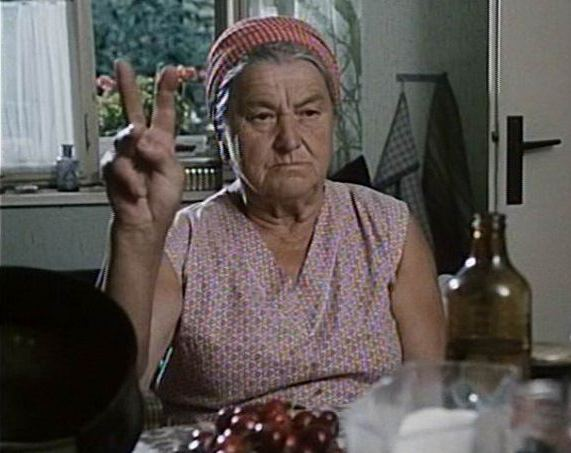 § 180 Prohlášení o majetku
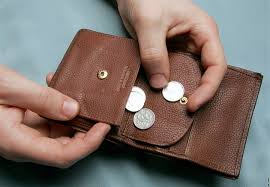 Nemá-li dlužník účet nebo nemá-li dlužník peníze na účtu
Výzva ke splnění povinnosti podat prohlášení o majetku
Není povinen podat prohlášení jestliže je v insolvenci
Po druhé výzvě předvedení bezpečnostním sborem
Frankie Dlouhán
(z prohlášení o majetku a příjmech) 

„Kde pracujete?“ 
„Různě.“ 
„Jak, různě?“ 
„Jdu a prostě, když vidím, že někdo potřebuje pomoct, tak přiložím ruku k dílu a pak jdu zas dál.“

Věcný přístup
(z prohlášení o majetku a příjmech) 

„Kde pracujete pane V.?“ „Jestli se tady s Vámi budu zdržovat ještě deset minut, tak už asi nikde!“
Štrůdl od maminky
(z prohlášení o majetku a příjmech) 

Nic nemám, nic nedám. Nemám ani korunu ani sebemenší nepeněžní majetek. Vše, včetně toho, co mám na sobě, je majetek mé matky. Pojídám jen jablíčka (ročně na matčině zahradě okolo 150 kg /v r. 2006 přes 300 kg/, kromě takových 30-40 kg na záviny.

Omluva z jednání
(z prohlášení o majetku a příjmech) 

„Vážený pane, k prohlášení o majetku se nedostavím, protože mám tak akorát prd a musím chodit do práce, abych uživil sebe, paní J. (oprávněnou) a Vaše exekuční náklady.“
Správce daně nejdříve vyzve dlužníka k podání prohlášení o majetku. V rámci této výzvy bude dlužník ve smyslu ustanovení § 180 odst. 6 daňového řádu poučen o tom, že jeho právní úkony týkající se majetku, s výjimkou úkonů spočívajících v běžné obchodní činnosti, uspokojování základních životních potřeb a správy majetku včetně jeho běžné údržby, které dlužník učiní poté, co mu byla doručena výzva, jsou vůči správci daně a dalším osobám, které mají proti dlužníkovi pohledávku vymahatelnou na základě exekučního titulu, neúčinné.
§ 176 - Exekuční titul
(1) Exekučním titulem je:
a) výkaz nedoplatků sestavený z údajů evidence daní,
b) vykonatelné rozhodnutí, kterým je stanoveno peněžité plnění, nebo
c) vykonatelný zajišťovací příkaz.
[Speaker Notes: Dělená správa – donutit je k tomu, aby předávali vykonatelné rozhodnutí. Pokud nabyde právní moci, pak je již v režimu DŘ a nemůžou řešíš plátky. Ty podléhají už správci daně. Jde i z moci úřední – tedy bez poplatku.]
59 Af 43/2015 - 63

	Jakmile je rozhodnutí vydáno (§ 101 odst. 2 zákona č. 280/2009 Sb., daňového řádu), je jím správce daně vázán a ke změně rozhodnutí by mohlo dojít pouze cestou některého z opravných či dozorčích prostředků. Na tom nic nemění skutečnost, že mezi vydáním rozhodnutí a jeho účinky vůči příjemci uplyne nějaký čas. Takové rozhodnutí je platné, i když ještě není účinné ani pravomocné či vykonatelné.
Okolnost, že soudní řízení (rozhodnutí), jež předcházelo vydání k výkonu navrženého rozhodnutí (exekuční příkaz), bylo postiženo vadou, nezakládá současně vadu řízení o výkon takového rozhodnutí; jinak řečeno, případné vady řízení nalézacího se do řízení o výkon rozhodnutí (exekuce) nepřenášejí. 

(podle Usnesení Nejvyššího soudu ČR, č.j. 20 Cdo 176/2006, ze dne 12.04.2006)
Vymáhání daní

§ 175
Způsoby vymáhání
(1) Správce daně může vymáhat nedoplatek daňovou exekucí nebo zabezpečit vymáhání nedoplatku prostřednictvím soudního exekutora, popřípadě jej uplatnit v insolvenčním řízení nebo přihlásit jej do veřejné dražby.
Nejvyšší správní soud ze dne 31.července 2015 č.j. 8 As 143/2014 - 47
"Exekuční správní orgán (§ 106 odst. 2 správního řádu) postupuje při provádění exekuce na peněžitá plnění podle § 175 zákona č. 280/2009 Sb., daňový řád. Při volbě způsobu vymáhání je povinen dbát zásad přiměřenosti a hospodárnosti. Vymáhat plnění prostřednictvím soudního exekutora může pouze, pokud výše nákladů spojených s vymáháním, které bude povinný subjekt nucen uhradit, není ve zjevném nepoměru k výši vymáhané částky."
„Náklady spojené s vymáháním prostřednictvím soudního exekutora tedy představovaly k okamžiku rozhodování žalovaného o vhodném způsobu vymáhání potenciálně částku 7865 Kč, tj. více než  trojnásobek dlužné částky. Taková výše nákladů je ve zjevném nepoměru k výši dlužné částky.“
To je vyjádřeno také v důvodové zprávě k § 175 odst. 2 DŘ: 
„…Předpokládá se tak změna praxe správců daně (zejména v rámci dělené správy), kteří ve snaze zjednodušit si práci opomíjejí základní principy, na nichž je veřejná správa postavena. Mělo by tak dojít k zamezení případů, kdy na vymáhání bagatelního nedoplatku je povolán soukromý exekutor, u nějž se minimální výše nákladů pohybuje v řádech tisíců korun, ačkoliv lze zajistit vymáhání nedoplatku vlastními silami nebo předáním správci daně příslušnému vymáhat nedoplatek v rámci dělené správy (v současnosti celnímu úřadu), tedy způsoby pro dlužníka výrazně příznivějšími…“.
Domnívám se, že smyslem § 175 odst. 2 daňového řádu je, aby si správní orgány (správci daně) neulehčovaly práci na úkor navýšení nákladů exekuce – to ostatně explicitně vyplývá z rozsudku Nejvyššího správního soudu ze dne 31. 7. 2015, č. j. 8 As 143/2014-47, na který je odkazováno ve většině obdobných soudních rozhodnutích. Co ale v případě, že správce daně nemá jinou možnost - tedy provedl všechna dostupná zjištění podle § 57 DŘ. Dlužník nemá účet v bance, má minimální plat ale má hodnotné movité věci.
Nejvyšší soud tedy jako soud dovolací dospěl k závěru, že posuzování podmínky proporcionality (§ 175 odst. 2 daňového řádu) je povinnou součástí úvah exekučního soudu v rámci exekučního řízení, zejména pak při rozhodování o exekučním návrhu. Za této situace tedy není splněn právní předpoklad, z něhož vycházel osmý senát, a sice že v exekučním řízení se podmínka proporcionality neposuzuje. Jestliže exekuční soud tuto podmínku posuzuje, nelze úsudek správce daně (ohledně toho, zda je splněna, jenž se projeví v podání exekučního návrhu a budou-li splněny i další procesní podmínky, v pověření soudního exekutora) považovat za zásah podle § 82 s. ř. s., neboť tento úsudek se projeví ve sféře práv a povinností daňového subjektu jako povinného teprve v exekučním řízení, a to jen za předpokladu, že soudy rozhodujícími v tomto řízení nebude shledán nesprávným. I podle judikatury Nejvyššího soudu tedy samotné podání exekučního návrhu ještě do práv povinného nezasahuje. 

Podle Rozhodnutí Nejvyššího správního soudu v rozšířeném senátě - 10 As 25/2020 – 61 ze dne 20.12.2022
§ 153
Nedoplatek
(1) Nedoplatek je částka daně, která není uhrazena, a uplynul již den splatnosti této daně; nedoplatek je rovněž neuhrazené příslušenství daně, u kterého již uplynul den splatnosti, popřípadě též neuhrazená částka zajištěné daně.

(2) Nedoplatek hradí daňový subjekt jako svůj daňový dluh; tomuto dluhu odpovídá na straně příslušného veřejného rozpočtu splatná daňová pohledávka.
§ 153/3 
(3) Správce daně může daňový subjekt vhodným způsobem vyrozumět o výši jeho nedoplatků a upozornit jej na následky spojené s jejich neuhrazením. Správce daně tak učiní vždy, jedná-li se o nedoplatek, který má být poprvé vymáhán; to neplatí, byl-li daňový subjekt o nedoplatku již dříve vyrozuměn, hrozí-li nebezpečí z prodlení nebo by vyrozumění bylo zjevně neúčelné.
§ 153/3 NSS č.j. 7 Afs 37/2018 – 51 ze dne 15.11.2018
Správní uvážení

Ani v případě správního uvážení není orgán finanční správy oprávněn postupovat libovolně nebo nahodile. Daňový řád výslovně stanoví, že osoby zúčastněné na správě daní mají rovná procesní práva a povinnosti (§ 6 odst. 1 daňového řádu), že správce daně dbá na to, aby při rozhodování skutkově shodných nebo podobných případů nevznikaly nedůvodné rozdíly (§ 8 odst. 2 daňového řádu). Limitem pro správní uvážení týkající se § 153 odst. 3 daňového řádu by přitom měla být účelnost vyrozumění o nedoplatku.
§ 153/3 – důvodová zpráva
Ačkoliv je princip, podle něhož by daňová exekuce neměla v ideálním případě být pro daňový subjekt překvapivým krokem, v současnosti ve velké míře naplňován, přesto se tak v praxi neděje všude, kde to okolnosti umožňují, a to zvláště v případech správy daní vykonávané obcemi a dalšími menšími správci daně. 
Navrhuje se proto v § 153 odst. 3 daňového řádu výslovně stanovit, že správce daně provede předmětné vyrozumění vždy, pokud má být daný nedoplatek poprvé vymáhán. Tím by mělo dojít k posílení informovanosti a s tím související právní jistoty ohledně rizika budoucí exekuce. Zároveň dojde k varování, že je zde poslední prostor pro dobrovolnou úhradu před tím, než bude přikročeno k vymáhání.
§ 153/3 – důvodová zpráva
Logickou výjimku z tohoto pravidla představují situace, kdy hrozí nebezpečí z prodlení (zejména v podobě rizika zmaření následné daňové exekuce) nebo kdy by vydání vyrozumění bylo zjevně neúčelné (např. v případě dlouhodobě nekontaktního daňového subjektu). Smyslem daného vyrozumění ovšem není primárně detailní informace ohledně všech aspektů daného nedoplatku (který se ostatně může měnit v čase), ale materiálně chápané „varování dlužníka“, že daný nedoplatek existuje a je s ním spojena hrozba daňové exekuce. Uvedené vyrozumění proto není nezbytné v případě, pokud o daném nedoplatku byl daňový subjekt již dříve vyrozuměn jinak (například prostřednictvím vydání platebního výměru). Z uvedeného rovněž vyplývá, že pokud již byl o nedoplatku daňový subjekt jednou vyrozuměn, není nezbytné jej vyrozumívat znovu, pokud se výše daného nedoplatku změnila (např. směrem dolů při částečném uhrazení anebo směrem nahoru v důsledku postupného vzniku úroku z prodlení).
§ 153/3 – důvodová zpráva
Požadavek vyrozumění o nedoplatku bude ve vztahu k průběžně vznikajícím úrokům naplněn např. i uvedením způsobu jejich výpočtu, což odpovídá též jejich potenciálnímu uvedení touto formou v rámci exekučního příkazu podle § 178 odst. 3 daňového řádu.

Navržená obligatorní povinnost vyrozumět daňový subjekt se vztahuje pouze na ty nedoplatky, které mají být vymáhány poprvé. Na případy opětovného vymáhání stejných nedoplatků (byť by jejich výše mohla být během času proměnlivá), povinnost vyrozumět dlužníka nedopadá. To samozřejmě nebrání fakultativnímu vyrozumění, je-li to z nějakého důvodu vhodné a účelné.
§ 178 Nařízení daňové exekuce

(1) Daňová exekuce se nařizuje vydáním exekučního příkazu, čímž je zahájeno exekuční řízení.

(2) Výrok exekučního příkazu obsahuje kromě náležitostí podle § 102 odst. 1
a) způsob provedení daňové exekuce,
b) výši nedoplatku, pro který je exekuce nařizována, 
c) výši exekučních nákladů podle § 183 odst. 1 a 2,
d) odkaz na exekuční titul.
§178 Nařízení daňové exekuce 
Zahájení daňové exekuce – vydáním ex. příkazu a první pokus o doručení
Odst. 4 – „Exekuční příkaz se doručuje dlužníkovi a dalším příjemcům tohoto rozhodnutí a nelze proti němu uplatnit opravné prostředky.“
Zajistit 	– existenci exekučního titulu
	- splnění formálních a materiálních podmínek
	- zda neuplynula lhůta pro placení daně
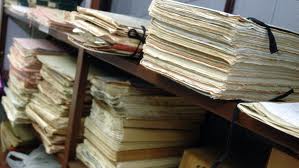 [Speaker Notes: Pozor – judikatura = v příkazu musí být odkaz na § 159 – námitka. Příští týden opravené tiskopisy.]
Exekuční příkaz je podle ustanovení § 178 odst. 1 zákona č. 280/2009 Sb., (dále jen daňový řád“) rozhodnutí, kterým se nařizuje daňová exekuce, čímž se zahajuje exekuční řízení. Proti exekučnímu příkazu není přípustný opravný prostředek (§178 odst. 4 daňového řádu). Jedinou obranou je podání námitky podle ustanovení § 159 odst. 1 daňového řádu, která však není řádným opravným prostředkem a nemá ani devolutivní ani suspenzívní účinky. Exekuční příkaz nabývá právní moci bez ohledu na podání námitek.
Námitka § 159
(1) Proti úkonu správce daně při placení daní, nejde-li o rozhodnutí, u kterého zákon připouští podání odvolání, může osoba zúčastněná na správě daní uplatnit námitku ve lhůtě 30 dnů ode dne, kdy se o úkonu dozvěděla. Vyrozumívá-li správce daně osobu zúčastněnou na správě daní o úkonu při placení daní, proti němuž lze uplatnit námitku, poučí ji současně o možnosti jejího uplatnění.
Námitka § 159
(2) Námitka se podává u správce daně, který úkon provedl.
(3) Správce daně námitku posoudí a rozhodne o ní. Vyhoví-li námitce v plném rozsahu, napadený úkon zruší, a vyhoví-li námitce částečně, napadený úkon změní nebo zjedná nápravu jiným způsobem. Neuzná-li správce daně oprávněnost v námitce uplatňovaných důvodů, námitku rozhodnutím zamítne. Rozhodnutí, kterým je námitce v plném rozsahu vyhověno, se neodůvodňuje.
Námitka § 159
(4) V řízení o námitce se použije obdobně § 111 odst. 5 a § 112. Proti rozhodnutí o námitce nelze uplatnit opravné prostředky.
(5) V případě, kdy námitka směřuje proti rozhodnutí správce daně, je řádným opravným prostředkem proti tomuto rozhodnutí. Řádným opravným prostředkem námitka není ve vztahu k ustanovení vylučujícímu uplatnění řádného opravného prostředku.
(6) Ochrany před nečinností správce daně při placení daní se lze namísto podnětu na nečinnost domáhat prostřednictvím námitky.
Odvolání 

„Odvolávám se proti Usnesení o nařízení exekuce a žádám o poskytnutí policejní ochrany proti exekutorovi dokud nebude odvolání vyhověno!“
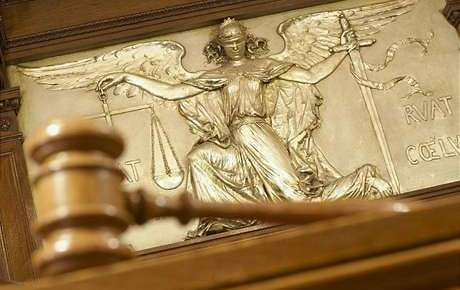 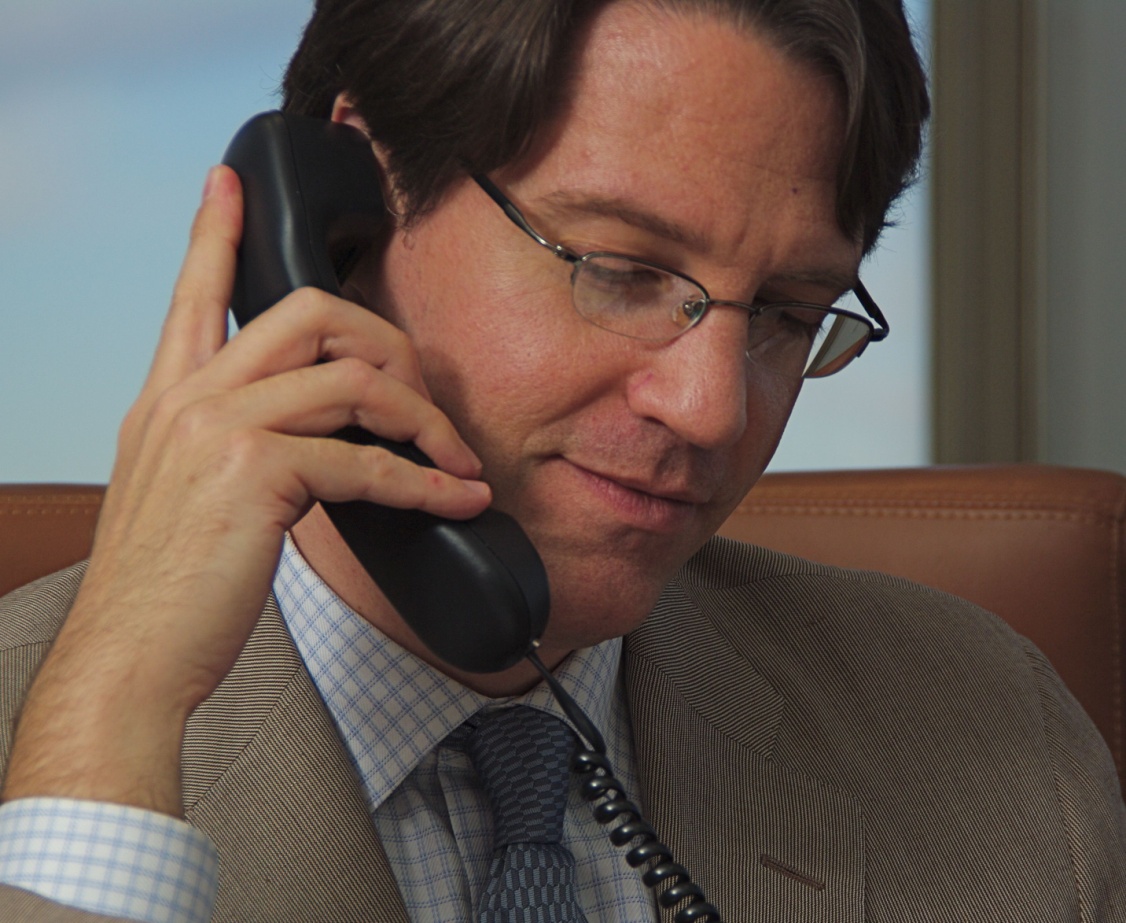 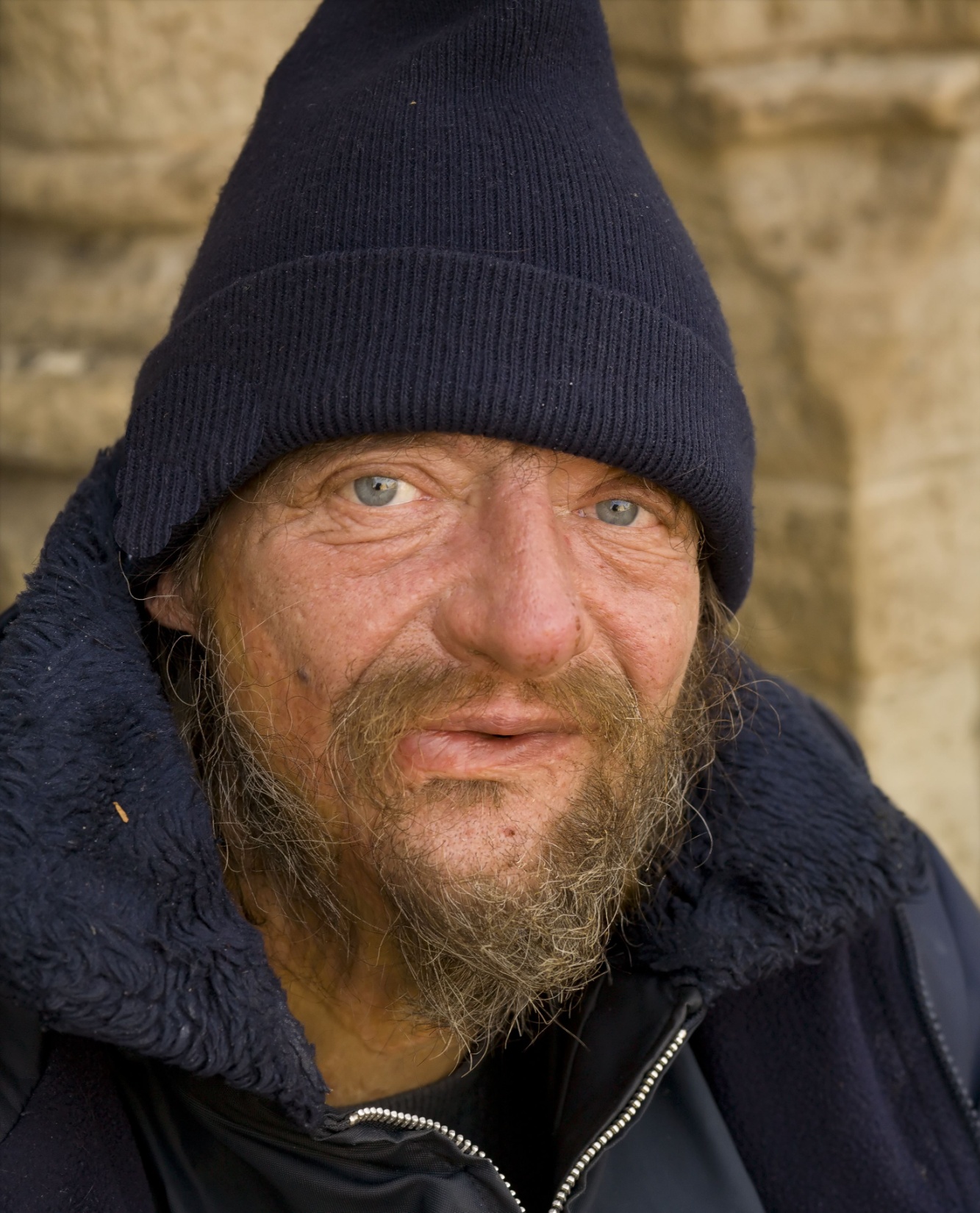 ?
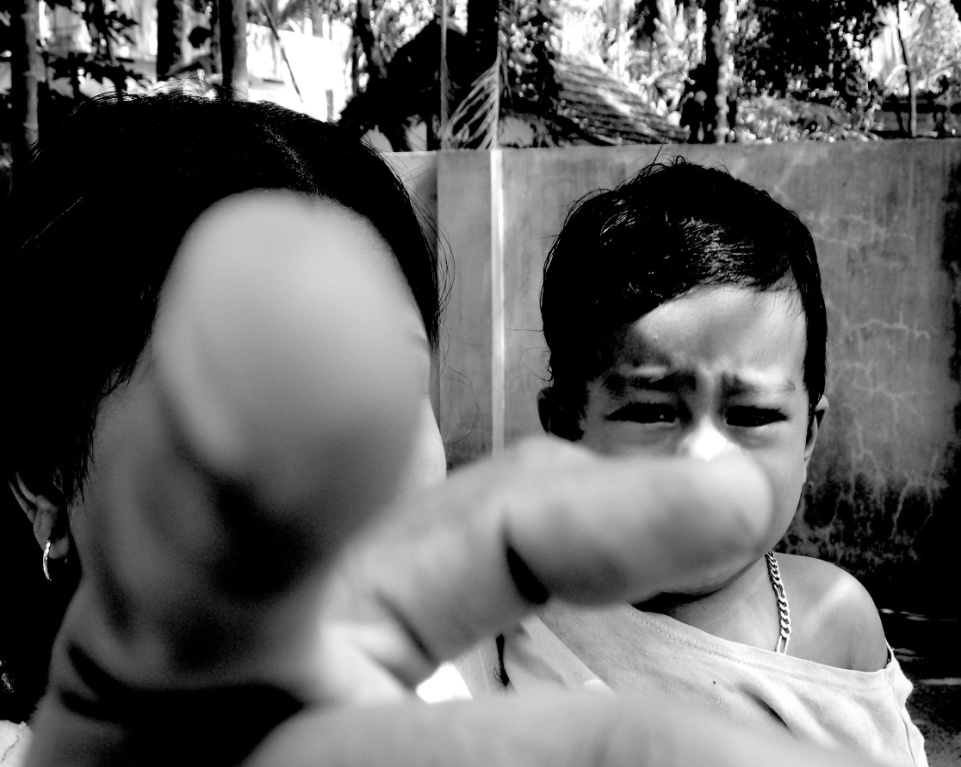 Způsob provedení daňové exekuce
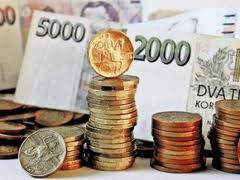 Srážkami ze mzdy
Přikázáním pohledávky z účtu u poskytovatele platebních služeb
Přikázáním jiné peněžité pohledávky
---------------------------------
Postižením jiných majetkových práv
Prodejem movitých věcí
Prodejem nemovitých věcí
§ 187 Provádění daňové exekuce srážkami ze mzdy

Mzdy a jiné příjmy
Oznámení o nabytí právní moci ex. příkazu
V době vydání ex. příkazu musí být existence plátce mzdy
Nesmí vyplatit dlužníkovi
Poddlužnická žaloba
Jiný plátce mzdy – pořadí zůstává stejné
Za změnu plátce mzdy se považuje i vyplácení dávek podle zvláštního právního předpisu okresní správou sociálního zabezpečení
Výpočet srážky zajišťuje zaměstnavatel – ne správce daně
Naše pohledávky jsou přednostní
[Speaker Notes: Jaké příjmy jsou považovány za mzdu upravuje zákon č. 262 / 2006 Sb., zákoník práce, ve znění pozdějších předpisů (dále jen „zákoník práce“). Jedná se o mzdu a dále všechny vyplácené mzdové nároky, např. odměna za pracovní pohotovost, mzda za práci přesčas, za práci o svátcích a dnech volna, náhrada mzdy, všechny mzdové příplatky, odstupné aj.(§ 145 zákoníku práce). Do mzdy se však nazapočítávají náhrady výdajů poskytovaných zaměstnanci v souvislosti s výkonem práce, a to zejména při pracovních cestách, jako např. cestovné, stravné, výdaje za ubytování aj. (§ 277 odst. 2 občanského soudního řádu).
Občanský soudní řád dále taxativně vypočítává, co se považuje za jiné příjmy, které exekuce srážkami ze mzdy také postihuje. Patří k nim např. plat, odměna z dohody o pracovní činnosti, dávky státní sociální podpory, které nejsou vyplaceny jednorázově, nemocenské, peněžitá pomoc v mateřství, důchody, stipendia, podpora v nezaměstnanosti aj.]
§ 187 Provádění daňové exekuce srážkami ze mzdy

Změna plátce mzdy je pokračováním exekuce
Pořadí při pokračování (datum) zůstává stejné
Je-li více plátců mzdy – určíme výši nesrážené mzdy
Povinnosti plátce a dlužníka – oznámení do 8 dnů
Pokuta až 50 000 Kč
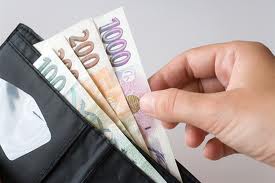 Občanský soudní řád

Příjmy podle § 299 OSŘ, z nichž lze provádět exekuční srážky, jsou i odměny z dohody o provedení práce, výsluhový příspěvek vojáků z povolání nebo příslušníků bezpečnostních sborů a zvláštní příplatky a příspěvky k důchodům pro účastníky odboje. Např. výsluhové příspěvky byly dříve ve většině případů plně zabavovány.
§ 190 Daňová exekuce přikázáním pohledávek z účtu u poskytovatele platebních služeb
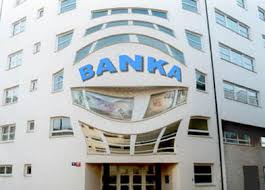 71 institucí (49 bank, kampeličky, úvěrová družstva …
Oznámení nabytí právní moci
V době vydání musí být existence účtu
Evidence a strhávání pouze 6 měsíců
Možnost zrušení účtu
[Speaker Notes: Nakresli obrázek]
a) číslech účtů a jiných jedinečných identifikátorech,

b) majitelích účtů a zmocněncích, kteří jsou oprávněni nakládat s peněžními prostředky na účtech,

c) stavech peněžních prostředků na účtech a o jejich pohybu, a údaje o osobách, které peněžní prostředky na účet vložily, a o příjemcích plateb,

d) úvěrech, úschovách a pronájmech bezpečnostních schránek.
Plátce mzdy nemá právo využít § 288 OSŘ a požádat správce daně o určení výše srážek, nebo o zasílání sdělení či rozhodnutí o ukončení a doplacení exekuce. Pravomoci správce daně totiž podle § 177 odst. 2 DŘ upravuje výlučně daňový řád a tento podobné ustanovení neupravuje. Za správnost sražených částek ( tedy ve smyslu postižitelnosti, rozsahu a včasnosti) totiž zodpovídá plátce mzdy. Důraz by tak měl být kladen na podrobnější  a srozumitelné poučení v rámci exekučního příkazu (máme ve vzorech). Není třeba vydávat rozhodnutí o zastavení řízení při uhrazení celé částky. Bude ex lege ukončena. Na druhou stranu je někdy vhodné na žádost poddlužníka sdělit, že je uhrazena celá částka dluhu, aby nevznikaly vratitelné přeplatky.
Podle ust. § 304b odst. 1 občanského soudního řádu zákazy uvedené v § 304 odst. 1 a 3 občanského soudního řádu se nevztahují na peněžní prostředky do výše dvojnásobku (čtyřnásobku) životního minima jednotlivce podle zvláštního právního předpisu (Zákon č. 110/2006 Sb., o životním a existenčním minimu, ve znění pozdějších předpisů.) Má-li u jednoho peněžního ústavu povinný více účtů, použije se věta první pouze u jednoho z těchto účtů. Dle ust. § 304b odst. 2 občanského soudního řádu peněžní prostředky podle odstavce 1 peněžní ústav vyplatí povinnému na jeho žádost nejvýše jednou. O tom musí být povinný při nařízení výkonu rozhodnutí poučen.
Od 1.7.2021

§ 304b o.s.ř.(1) Je-li povinný fyzickou osobou, zákazy uvedené v § 304 odst. 1 a 3 ani postup podle § 307 odst. 2 a odst. 3 věty první se nevztahují na peněžní prostředky do výše trojnásobku životního minima jednotlivce podle právního předpisu upravujícího výši životního minima. Má-li u jednoho peněžního ústavu povinný více účtů, které jsou postiženy výkonem rozhodnutí přikázáním pohledávky z účtu u peněžního ústavu, použije se věta první pouze u toho z účtů, na němž je k okamžiku podání žádosti podle odstavce 2 nejvyšší zůstatek, nedohodne-li se povinný s peněžním ústavem jinak.(2) Peněžní prostředky podle odstavce 1 peněžní ústav vyplatí povinnému na jeho žádost nejvýše jednou v průběhu jednoho řízení o výkonu rozhodnutí, nebo, byl-li výkon rozhodnutí přikázáním pohledávky z téhož účtu nařízen k vydobytí více pohledávek, do skončení všech řízení o výkonu rozhodnutí, u nichž se alespoň částečně překrývá doba od doručení usnesení o nařízení výkonu rozhodnutí peněžnímu ústavu do skončení řízení o výkonu rozhodnutí. O tom musí být povinný při nařízení výkonu rozhodnutí poučen. Zřídí-li peněžní ústav účet podle § 304c odst. 1, převede následující pracovní den po jeho zřízení nevyplacené peněžní prostředky podle odstavce 1 povinnému na tento účet.(3) Výplatu peněžních prostředků povinnému podle odstavce 1 oznámí peněžní ústav soudu, který nařídil výkon rozhodnutí.
§ 307 o.s.ř.
Peněžní ústav provede výkon rozhodnutí ve dni, který následuje po doručení vyrozumění podle § 305; není-li však pohledávka povinného z účtu ještě splatná, provede peněžní ústav výkon rozhodnutí ve dni, který následuje po její splatnosti. Výkon rozhodnutí se provede i tehdy, postačuje-li pohledávka povinného z účtu jen k částečnému uspokojení oprávněného.
Nezabavitelná část dávek důchodového zabezpečení nemůže být postižena exekucí ani tehdy, je-li uložena na účtu u peněžního ústavu
08.11.2016Ústavní soud, Brno, TZ 112/2016

V předmětné věci není sporu, že na exekucí postižený účet stěžovatele docházely výlučně dávky důchodového zabezpečení krácené do výše nezabavitelné části důchodu, šlo tudíž o příjem, sloužící k úhradě životních potřeb stěžovatele, případně jeho blízkých. Důchod představuje pro vedení exekuce příjem, chráněný v podobném rozsahu jako mzda. Názor exekučního soudu, že prostředky vyplacené na účet plátcem důchodu ztratily svoji povahu nezabavitelné částky tím, že se staly tzv. vkladovou pohledávkou a že jejich exekucí nedochází k postihu důchodu, ale postihu práva na výplatu prostředků na účtu, lze označit za přepjatý formalismus, nezohledňující smysl právní úpravy nezabavitelné částky (§ 278 a § 299 odst. 1 občanského soudního řádu).
Peněžní ústav, kterému soud doručil usnesení o nařízení výkonu rozhodnutí přikázáním pohledávky z účtu povinného, který je fyzickou osobou, je povinen poté, co mu bylo doručeno oznámení podle § 304d odst. 3, s povinným na jeho žádost uzavřít smlouvu o platebním účtu vedeném za podmínek podle odstavců 2 až 6, § 304d odst. 4 a § 304e odst. 1 a 2 (dále jen „chráněný účet“) a chráněný účet po uzavření smlouvy zřídit do 5 pracovních dnů od podání žádosti a označit jedinečným způsobem tak, aby bylo zřejmé, že jde o chráněný účet.

Zřízení chráněného účtu oznámí peněžní ústav všem soudům, které nařídily výkon rozhodnutí přikázáním pohledávky z účtu vedeného v okamžiku zřízení chráněného účtu u téhož peněžního ústavu, ze kterého jsou na chráněný účet převáděny peněžní prostředky. Zjistí-li peněžní ústav, že je ve prospěch povinného veden i jiný chráněný účet, učiní o tom oznámení soudům do 7 dnů od okamžiku, kdy takovou skutečnost zjistil.

Peněžní ústav, který vede chráněný účet, převede na chráněný účet peněžní prostředky, které byly po zřízení chráněného účtu připsány na účet, na který je veden výkon rozhodnutí proti povinnému, z účtu dlužníka povinného, plátce mzdy, plátce jiného příjmu nebo dlužníka dítěte podle § 317 odst. 1 uvedeného v oznámení podle § 304d odst. 3, do konce pracovního dne, v němž byly připsány na účet povinného, na který je veden výkon rozhodnutí proti povinnému.
Na tento účet si povinní mohou například nechat zasílat:

nezabavitelnou část mzdy nebo důchodu,
sociální dávky,
výživné,
mateřskou nebo rodičovskou,
ošetřovné.
Povinní tak budou mít garantováno, že jim zůstane nezabavitelná částka na jejich bankovním účtu, se kterou budou moci nakládat.

Cílem je podpořit bezhotovostní platební styk, snížit administrativní zátěž zaměstnavatelům, exekutorům nebo i soudům a také zamezit obcházení pravidel. V praxi totiž často dochází k vyplácení zaměstnanců v exekucích v hotovosti či jejich nelegálnímu zaměstnávání.

Zákon má významný preventivní a ochranný charakter směrem k pracujícím a řádně splácejícím povinným a měl by předejít vyššímu počtu lidí v dluhových pastech. Uvidíme časem.
§191 Daňová exekuce přikázáním jiné peněžité pohledávky
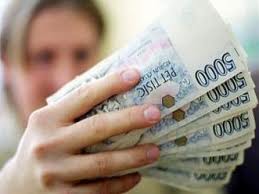 Informace z jiných zdrojů
Specifikace peněžité pohledávky
Možnost i v budoucnu, ale musí existovat v době vydání exekučního příkazu
20 Cdo 5042/2016

V souladu s § 312 odst. 1 o. s. ř. výkon rozhodnutí přikázáním jiné peněžité pohledávky povinného než pohledávky z účtu u peněžního ústavu nebo nároku uvedeného v § 299 o. s. ř. lze nařídit i v případě, že se pohledávka povinného stane splatnou teprve v budoucnu, jakož i v případě, že povinnému budou dílčí pohledávky z téhož právního důvodu v budoucnu postupně vznikat.
§ 192 Provádění daňové exekuce postižením jiných majetkových práv
Jsou převoditelná na jiného
Je zpeněžitelné
Nelze uspokojit ostatními způsoby
Ne právo autorské dědické na výživné 
Ne právo zanikající smrtí
Podíl na firmě
Podíl na družstvu
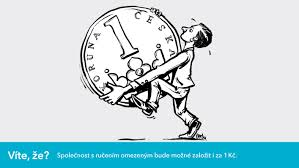 Při daňové exekuci postižením majetkových práv ukládá správce daně exekučním příkazem povinnosti dlužníkovi a poddlužníkovi, který je oprávněn nakládat s majetkovým právem dlužníka.
Tento způsob exekuce lze použít za podmínky, že zde existuje právo, které má majetkovou hodnotu, toto právo není spojeno s osobou dlužníka a je převoditelné na jiného. Postihnout tak nelze např. dědické právo, osobnostní autorská práva a práva, která zanikají smrtí dlužníka. 
Tento způsob exekuce se podle judikatury může uplatnit např. v případě existence peněžních prostředků dlužníka na účtu, jehož není majitelem.
20 Cdo 681/2001
Daňovou exekuci, byl-li exekuční příkaz vydán na přikázání pohledávky na peněžní prostředky daňového dlužníka na účet vedený u banky, lze provést jen u pohledávky z účtu, jehož majitelem je povinný (daňový dlužník). Pohledávka z jiného účtu není způsobilým předmětem této exekuce, i kdyby na účtu byly uloženy peněžní prostředky povinného (daňového dlužníka).

	Peněžní prostředky uložené na účtu, jehož majitelem je osoba od daňového dlužníka odlišná, lze postihnout způsobem uvedeným v § 320 o. s. ř.
[Speaker Notes: § 320 se sice se přímo nepoužije, neboť je upraven v § 192 DŘ, ale jde jen o to, že nepůjde o přikázání pohledávky z účtu, ale přikázání jiných majetkových práv. Účet není dlužníka,ale peníze ano a má na ně právo. § 320 o.s.ř. – „Výkon rozhodnutí lze nařídit postižením jiného práva než mzdy, peněžité pohledávky nebo nároku uvedeného v § 299, jde-li o právo, které má majetkovou hodnotu a které není spojeno s osobou povinného a je převoditelné na jiného…“]
§ 203 Daňová exekuce prodejem movitých věcí
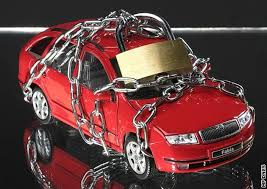 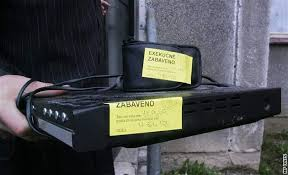 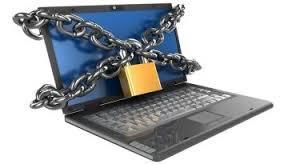 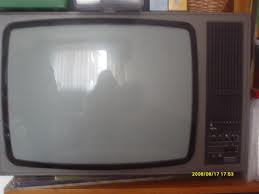 [Speaker Notes: Perličky z Chomutova.]
Rozšiřuje a zpřesňuje seznam věcí podle § 322 OSŘ, které nelze dlužníkovi zabavit. Obvyklé vybavení domácnosti:
 
Jde o lůžko, stůl, židli, kuchyňskou linku, kuchyňské nářadí a nádobí, ledničku, sporák, vařič, pračku, vytápěcí těleso, palivo, přikrývku a ložní prádlo, pokud hodnota některé z těchto věcí zjevně nepřesahuje cenu obvyklého vybavení. Dále nebude možné zabavit: běžné oděvní součásti, včetně prádla a obuvi, studijní a náboženskou literaturu, školní potřeby a dětské hračky, snubní prsten a zdravotnické potřeby a jiné věci, které povinný nebo člen jeho domácnosti potřebuje vzhledem ke své nemoci nebo tělesné vadě.
Zabavit nebude možné hotové peníze do částky odpovídající trojnásobku životního minima jednotlivce. Exekuci také výslovně nebudou podléhat tzv. domácí mazlíčci, tedy zvířata, u nichž hospodářský efekt není hlavním účelem chovu a která slouží člověku jako jeho společník.
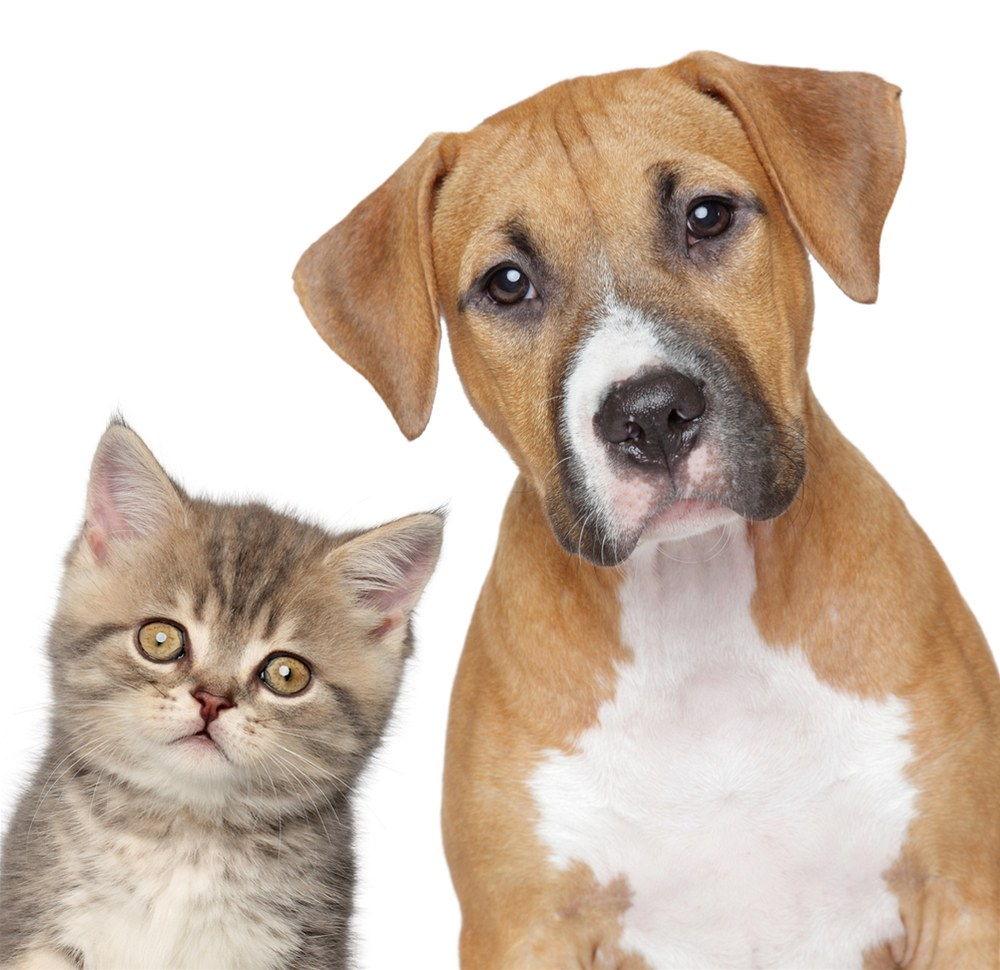 Milovník

Svoje odvolání proti provedení exekuce v bytě paní A. doplňuji takto: 
"U paní A. nemám žádné osobní věci. Můj vztah s paní A. je čistě osobní. S paní A. mám pouze občasný sexuální styk. Za tímto účelem docházím občas do jejího bytu, kde dostanu mimo jiného i večeři či jiné pohoštění. Myslím, že mě paní A. miluje.„
Akcie

Vykonavatel při soupisu: „..jsou nějaké cenné papíry, majetkové podíly, akcie...? 

Povinná: Jaj, včera bola taká pekná akcia. Starý kúpil flašku a tak sme sa opili...“
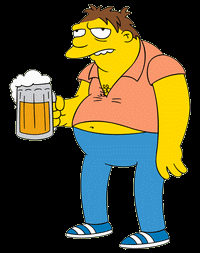 § 218 Daňová exekuce prodejem nemovitých věcí
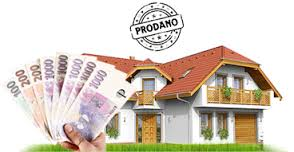 Nebude možné prodat dům či byt dlužníka, v němž má nahlášen trvalý pobyt, kvůli malému dluhu do 30 tisíc korun. Výjimkou budou dluhy z výživného či trestné činnosti.
§ 185 Společná ustanovení pro daňovou exekuci
Týká-li se daňová exekuce majetku patřícího do společného jmění manželů nebo majetku manžela dlužníka, má manžel dlužníka ohledně tohoto majetku stejné postavení jako dlužník; v pochybnostech se má za to, že majetek patří do společného jmění manželů.

§ 262a o.s.ř.
(4) Jde-li o vydobytí dluhu, který patří do společného jmění manželů, nebo dluhu povinného, pro který lze nařídit výkon rozhodnutí na majetek ve společném jmění manželů, lze vést výkon rozhodnutí přikázáním pohledávky z účtu manžela povinného u peněžního ústavu.
§ 710
Součástí společného jmění jsou dluhy převzaté za trvání manželství, ledaže

a)   se týkají majetku, který náleží výhradně jednomu z manželů, a to v rozsahu, který přesahuje zisk z tohoto majetku, nebo

b)   je převzal jen jeden z manželů bez souhlasu druhého, aniž se přitom jednalo o obstarávání každodenních nebo běžných potřeb rodiny.
§ 182 Exekuční náklady
Povinnost hradit, pokud není daňová exekuce neoprávněná
Náklady vznikají zahájením exekučního řízení
Exekuční řízení je zahájeno vydáním exekučního příkazu a prvním pokusem o doručení
Můžou být stanoveny samostatným rozhodnutím
Evidují se na osobním daňovém účtu a vymáhají se současně s dluhem
Nesledují osud daně - § 2 odst. 5
Exekuční náklady
náklady za nařízení daňové exekuce
Náklady za výkon prodeje
Hotové výdaje

Musí hradit i v případě, kdy je daňová exekuce bezvýsledná !
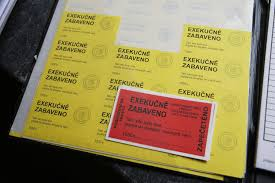 III. ÚS 455/08

Dle názoru Ústavního soudu je to exekutor, který má z úspěšného provedení exekuce zisk (odměnu), ale současně nese i riziko spočívající v tom,  že majetek povinného nebude dostačovat k uspokojení oprávněného, ale i nákladů exekuce, přičemž toto riziko nelze bezdůvodně  přenášet na osobu oprávněnou.
Z judikatury - ústavní soud k náhradě nákladů advokáta

II.ÚS 3855/14
„Tam, kde je k hájení svých zájmů stát vybaven příslušnými organizačními složkami, není důvod, aby výkon svých práv a povinností z této oblasti přenášel na advokáta; pokud však tak učiní, není důvod uznat takto vzniklé náklady řízení jako náklady účelně vynaložené (§ 142 o. s. ř.).“
Přeplatek - § 154
(1) Přeplatek je částka, o kterou úhrn plateb a vratek na kreditní straně osobního daňového účtu převyšuje úhrn předpisů a odpisů na debetní straně osobního daňového účtu.
(2) Správce daně převede přeplatek na úhradu případného nedoplatku téhož daňového subjektu na jiném osobním daňovém účtu, popřípadě na úhradu nedoplatku podle odstavce 4. Není-li takového nedoplatku, stává se přeplatek vratitelným přeplatkem a zůstává jako platba na dosud neuhrazenou daň na osobním daňovém účtu, na kterém je evidován. Pokud existuje odůvodněný předpoklad, že dojde ke vzniku povinnosti uhradit daň na stejném osobním daňovém účtu, přeplatek se na úhradu nedoplatku na jiném osobním daňovém účtu nepoužije; to neplatí, pokud daňový subjekt o takové použití přeplatku požádá.
(3) Jsou-li nedoplatky evidovány na více osobních daňových účtech, upřednostní správce daně při převodu přeplatku na jiný osobní daňový účet úhradu nákladů řízení a zbylý přeplatek použije na úhradu nedoplatků postupně podle jednotlivých skupin uvedených v § 152 odst. 1 bez ohledu na to, na jakém osobním daňovém účtu se nacházejí.
Přeplatek - § 154
(4) Přeplatek se použije i na úhradu nedoplatku téhož daňového subjektu u jiného správce daně, u něhož je nedoplatek evidován, vyžádá-li si ho správce daně tak, aby žádost došla správci daně, u něhož je evidován přeplatek, ještě před vystavením příkazu k jeho vrácení, nejpozději však do dne, kdy uplyne lhůta stanovená pro jeho vrácení. K žádosti se připojí výkaz nedoplatků, které mají být přeplatkem uhrazeny; pokud se požadavek uplatní prostřednictvím propojených informačních systémů, stačí předložit výkaz nedoplatků dodatečně do 30 dnů od uplatnění požadavku na úhradu nedoplatků prostřednictvím těchto systémů. Žádosti se vyhoví i v případě, že přeplatek vznikne do 30 dnů ode dne vyžádání. Bylo-li správci daně doručeno více žádostí, provede se úhrada v pořadí, v jakém správci daně žádosti došly. Úhrada nedoplatků evidovaných u správce daně, u něhož je evidován přeplatek, má přednost.
(5) O převedení přeplatku podle odstavců 2 a 4, jehož výše přesahuje částku 1000 Kč, se daňový subjekt vyrozumí. Za den úhrady nedoplatku převodem přeplatku se považuje den, který následuje po dni vzniku přeplatku, pokud tento nastal po dni vzniku nedoplatku; jinak den vzniku nedoplatku.
Přeplatek vymáhaný exekučně – bezdůvodné obohacení, ale…
Posečkání - § 156
(1) Na žádost daňového subjektu nebo z moci úřední může správce daně povolit posečkání úhrady daně, popřípadě rozložení její úhrady na splátky (dále jen „posečkání“),
a) pokud by neprodlená úhrada znamenala pro daňový subjekt vážnou újmu,
b) pokud by byla ohrožena výživa daňového subjektu nebo osob na jeho výživu odkázaných,
c) pokud by neprodlená úhrada vedla k zániku podnikání daňového subjektu, přičemž výnos z ukončení podnikání by byl pravděpodobně nižší než jím vytvořená daň v příštím zdaňovacím období,
d) není-li možné vybrat daň od daňového subjektu najednou, nebo
e) při důvodném očekávání částečného nebo úplného zániku povinnosti uhradit daň.
Podle rozsudku Nejvyššího správního soudu ze dne 20.5.2015, čj. 4 Afs 54/2015-21,

Za úkon způsobující prodloužení lhůty pro stanovení daně podle § 148 odst. 2 písm. a) zákona č. 280/2009 Sb., daňový řád, nelze považovat takovou výzvu k podání dodatečného daňového tvrzení, kterou správce daně vydal formálně na samém konci dosavadní prekluzívní lhůty za výhradním či hlavním účelem spočívajícím v zachování lhůty pro doměření daně.
Bude platit i pro § 160 a posečkání
Rozhoduje-li správce daně o žádosti o posečkání (či z moci úřední), vychází z podkladů, které má již shromážděny v daňovém spise daňového subjektu, z tvrzení uvedených v žádosti a z dokladů, které ke své žádosti daňový subjekt připojil. Správce daně posuzuje, zda existují a jsou prokázány důvody (zákonné podmínky), pro které může úhradu daně posečkat.
Pokud daňový subjekt splní své břemeno tvrzení v tom smyslu, že žádost o posečkání obsahuje precizně popsanou skutkovou podstatu vymezenou v některém nebo více písmenech a) až e) § 156 odst. 1 DŘ, avšak daňový subjekt své tvrzení uvedené v žádosti nedoloží, a ani správce daně nemá tvrzení daňového subjektu jakkoliv podepřeno obsahem daňového spisu, nese daňový subjekt riziko možného negativního rozhodnutí v dané věci. V případě podané žádosti jde ryze o dispozitivní úkon daňového subjektu, a proto daňový subjekt nemůže být nucen k prokázání tvrzených skutečností, a to i s ohledem na znění ust. § 92 odst. 3 DŘ (viz např. nález Ústavního soudu sp. zn. II. ÚS 703/06 ze dne 21. 4. 2009, rozsudek Nejvyššího správního soudu sp. zn. 2 Aps 2/2009 – 52 ze dne 3. 12. 2009).
E-linka 24/2015
§ 181  Odklad a zastavení daňové exekuce
Správce daně na návrh příjemce exekučního příkazu nebo z moci úřední daňovou exekuci zcela nebo zčásti zastaví, pokud

a) pro její nařízení nebyly splněny zákonné podmínky,
b) odpadl důvod, pro který byla daňová exekuce nařízena,
c) povolí posečkání úhrady nedoplatku,
d) bylo pravomocně rozhodnuto, že postihuje majetek, k němuž náleží právo nepřipouštějící exekuci, nebo věci nepodléhající exekuci,
e) zaniklo právo vymáhat nedoplatek,
f) předpokládaný výtěžek nepostačí ani ke krytí exekučních nákladů,
g) by pokračování v daňové exekuci bylo spojeno s nepoměrnými obtížemi,
h) bylo nařízeno více daňových exekucí a k úhradě vymáhaného nedoplatku postačí pouze některá z nich, nebo
i) je tu jiný důvod, pro který nelze v daňové exekuci pokračovat.
Zahájení insolvenčního řízení
Exekuční příkaz
Rozhodnutí soudu o úpadku
Přihláška pohledávky
Změna petitu
Přihláška pohledávek
Exekuční příkaz
Přezkumné jednání
Rozhodnutí o skončení insolvence
Možné scénáře? Minimálně pět!

Přihlásím - je (chybně) vedena v seznamu pohledávek a je na ni plněno (P-P) – ztráta možnosti vymáhat zbytek dluhu.
Přihlásím – není zapsána v seznamu pohledávek (vyloučena) s odkazem na § 185 IZ (chybně) – jako k pohledávce, ke které se nepřihlíží (A-P) – nutnost žaloby věřitelem.
Přihlásím - není zapsána v seznamu pohledávek (vyloučena) s odkazem na § 170 IZ (správně) – jako k pohledávce, která nebude uspokojována (P-A) – možnost vymáhat celou pohledávku.
Nepřihlásím – je zahrnuta do oddlužení jako pohledávka, kterou jsme měli přihlásit (?chybně) – (A-P) – nutnost žaloby věřitelem.
Nepřihlásím – není zahrnuta do oddlužení (správně) a my ji můžeme vymáhat (P-A) – nutnost žaloby úpadcem!
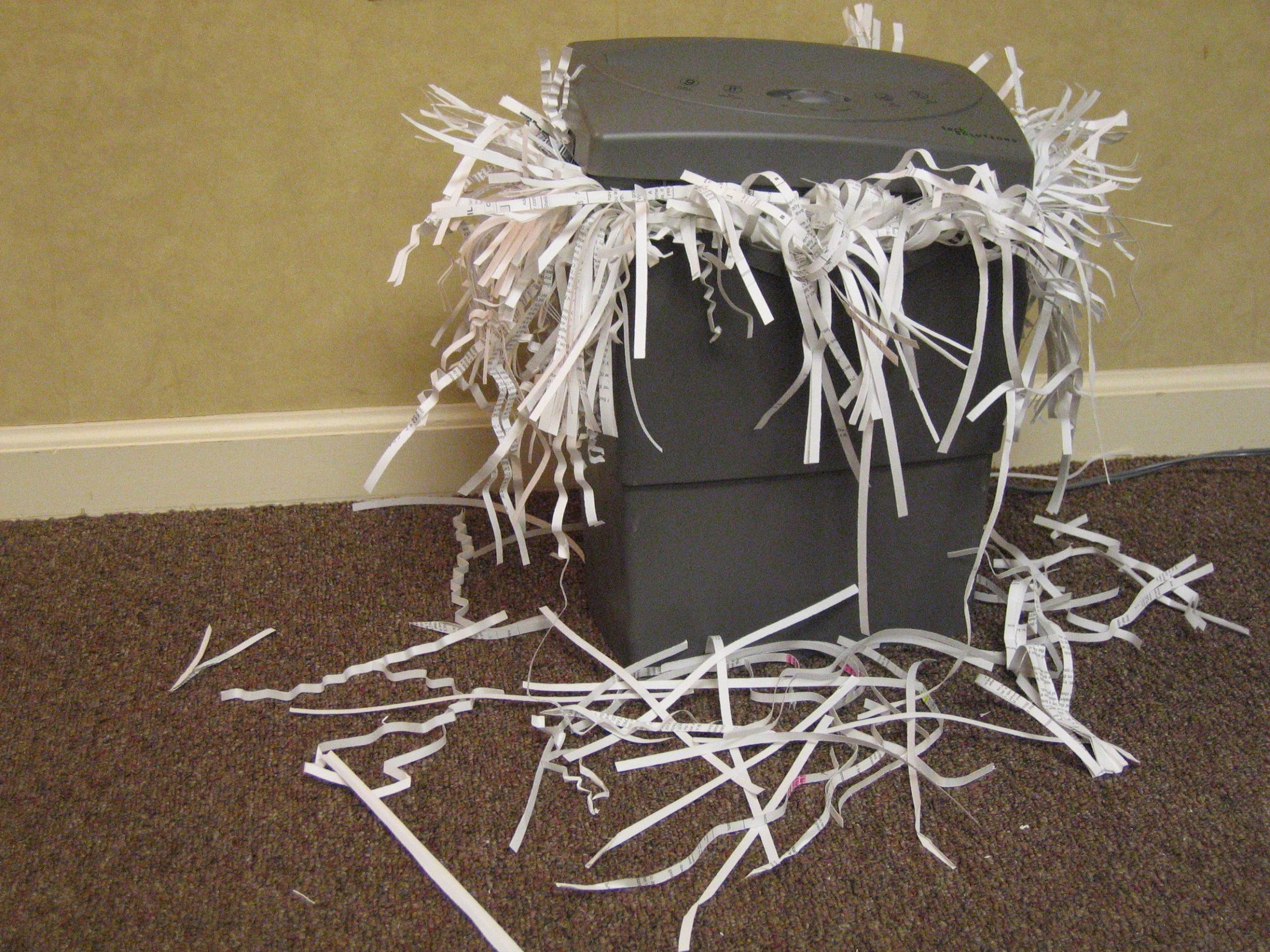 Odpisy pohledávek

Prekluze pohledávek
§ 158 Odpis nedoplatku pro nedobytnost

(1) Správce daně odepíše nedobytný nedoplatek.

(2) Nedobytným nedoplatkem se pro účely tohoto zákona rozumí nedoplatek,
a) který byl bezvýsledně vymáhán na daňovém subjektu i na jiných osobách, na nichž mohl být vymáhán, nebo jehož vymáhání by zřejmě nevedlo k výsledku, anebo u něhož je pravděpodobné, že by náklady vymáhání přesáhly jeho výtěžek, nebo
b) jehož vymáhání je spojeno se zvláštními nebo nepoměrnými obtížemi.

(3) Na základě příkazu správce daně k odpisu nedobytného nedoplatku z osobního daňového účtu se vystaví odpisný doklad, který současně plní úlohu předpisného dokladu na účtu nedobytných nedoplatků; nedoplatek trvá dále, pokud neuplynula lhůta pro placení daně.
§ 160 Lhůta pro placení daně

(1) Daň nelze vybrat a vymáhat po uplynutí lhůty pro placení daně, která činí 6 let. Lhůta pro placení daně začne běžet dnem splatnosti daně. Jde-li o nedoplatek z částky daně, k jejíž úhradě byla stanovena náhradní lhůta splatnosti, začne lhůta pro placení běžet náhradním dnem splatnosti daně.
§ 160 Lhůta pro placení daně

Byl-li před uplynutím lhůty pro placení daně správcem daně učiněn úkon podle odstavce 3, běží lhůta pro placení daně znovu ode dne, v němž byl tento úkon učiněn.
(3) Úkonem přerušujícím běh lhůty pro placení daně je
a) pravomocné stanovení daně
b) zahájení exekučního řízení podle tohoto nebo jiného zákona,
c) zřízení zástavního práva, nebo
d) oznámení rozhodnutí o posečkání nebo rozhodnutí, kterým se mění stanovená doba posečkání.
§ 160 Lhůta pro placení daně

(4) Lhůta pro placení daně neběží po dobu
	a) vymáhání daně soudem nebo soudním exekutorem,
	b) přihlášení daňové pohledávky do insolvenčního řízení nebo do veřejné dražby,
	c) uplatnění pohledávky za majetkovou podstatou u osoby s dispozičními oprávněními během insolvenčního řízení,
	d) posečkání úhrady daně podle § 157a,
	e) odkladu daňové exekuce odložené na návrh,
	f) daňové exekuce srážkami ze mzdy, nebo
	g) dožádání mezinárodní pomoci při vymáhání daně.
(5) Lhůta pro placení daně končí nejpozději uplynutím 20 let od jejího počátku podle odstavce 1, s výjimkou daně zajištěné podle odstavce 6.
(6) Je-li dan zajištěná zástavním právem, které se zapisuje do příslušného veřejného registru, zaniká právo vybrat a vymáhat daň uplynutím 30 let po tomto zápisu.
(7) Lhůta pro placení daně neskončí dříve než lhůta pro stanovení této daně.
§ 160a  Lhůta pro zánik vratitelného přeplatku

	Nepožádá-li daňový subjekt o vrácení vratitelného přeplatku do 6 let od konce roku, ve kterém přeplatek vznikl, přeplatek zaniká a stává se příjmem rozpočtu, ze kterého je hrazena činnost správce daně, který jej evidoval.
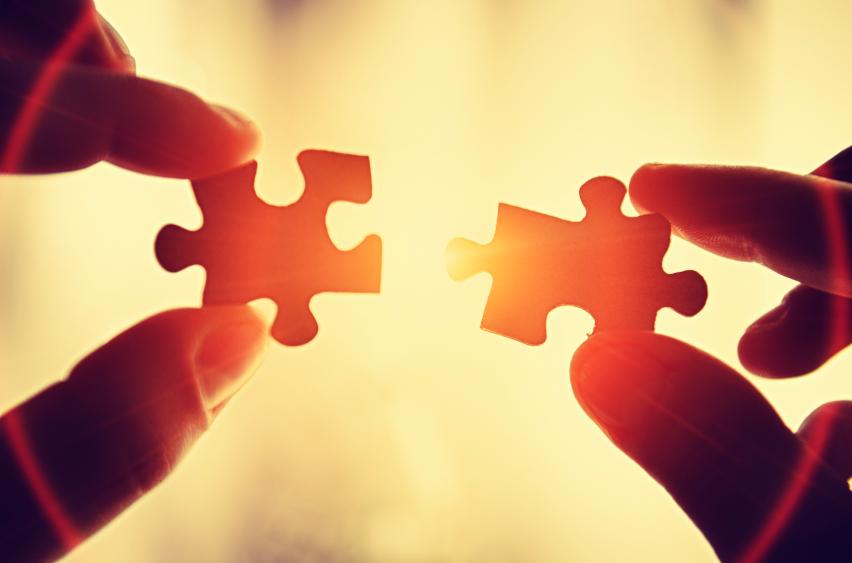 Efektivní procesní řízení
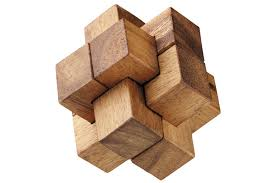 Směrnice pro procesní řízení
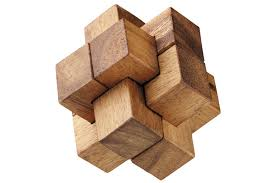 S = K1+C+K2+J+P
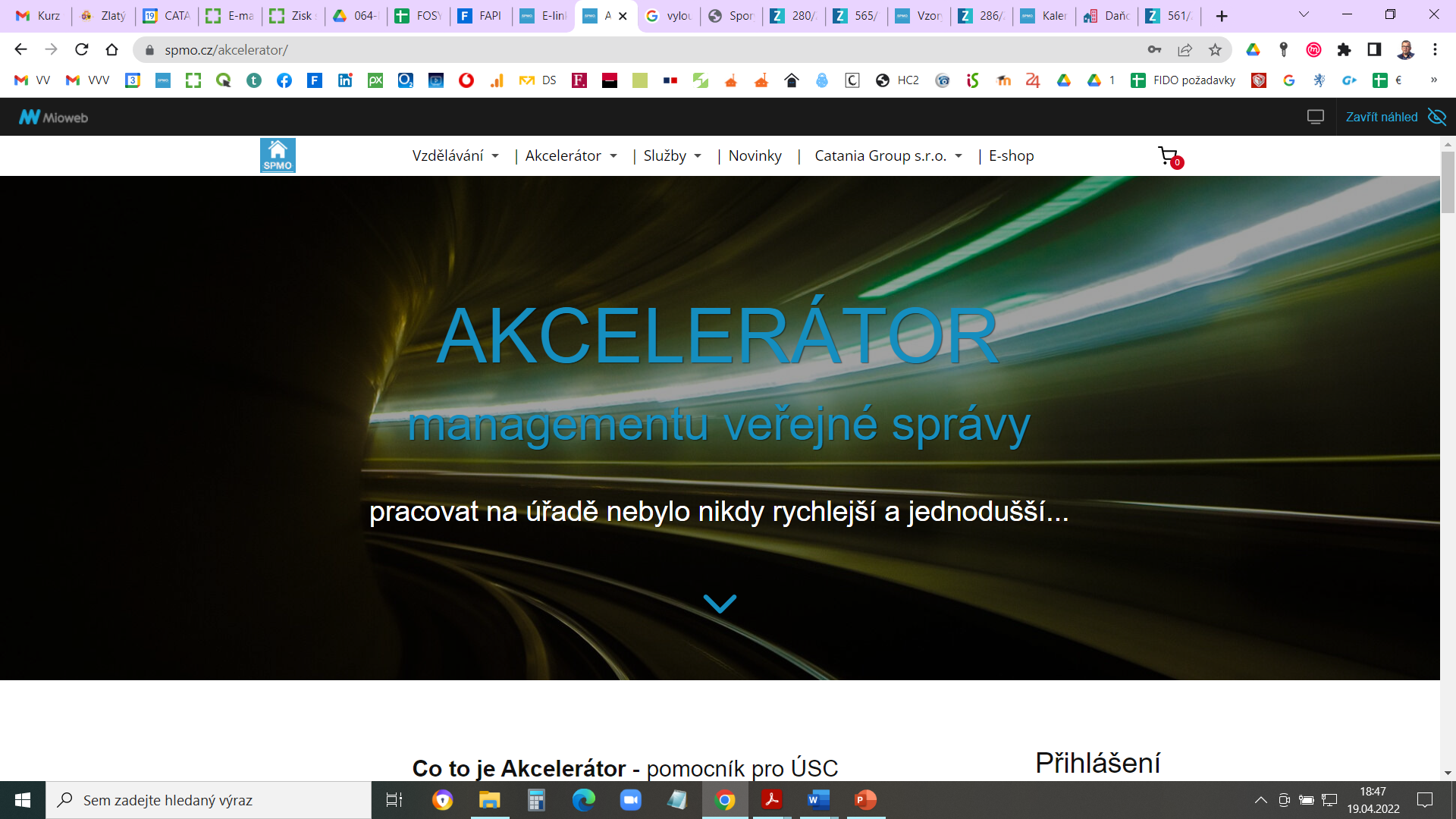 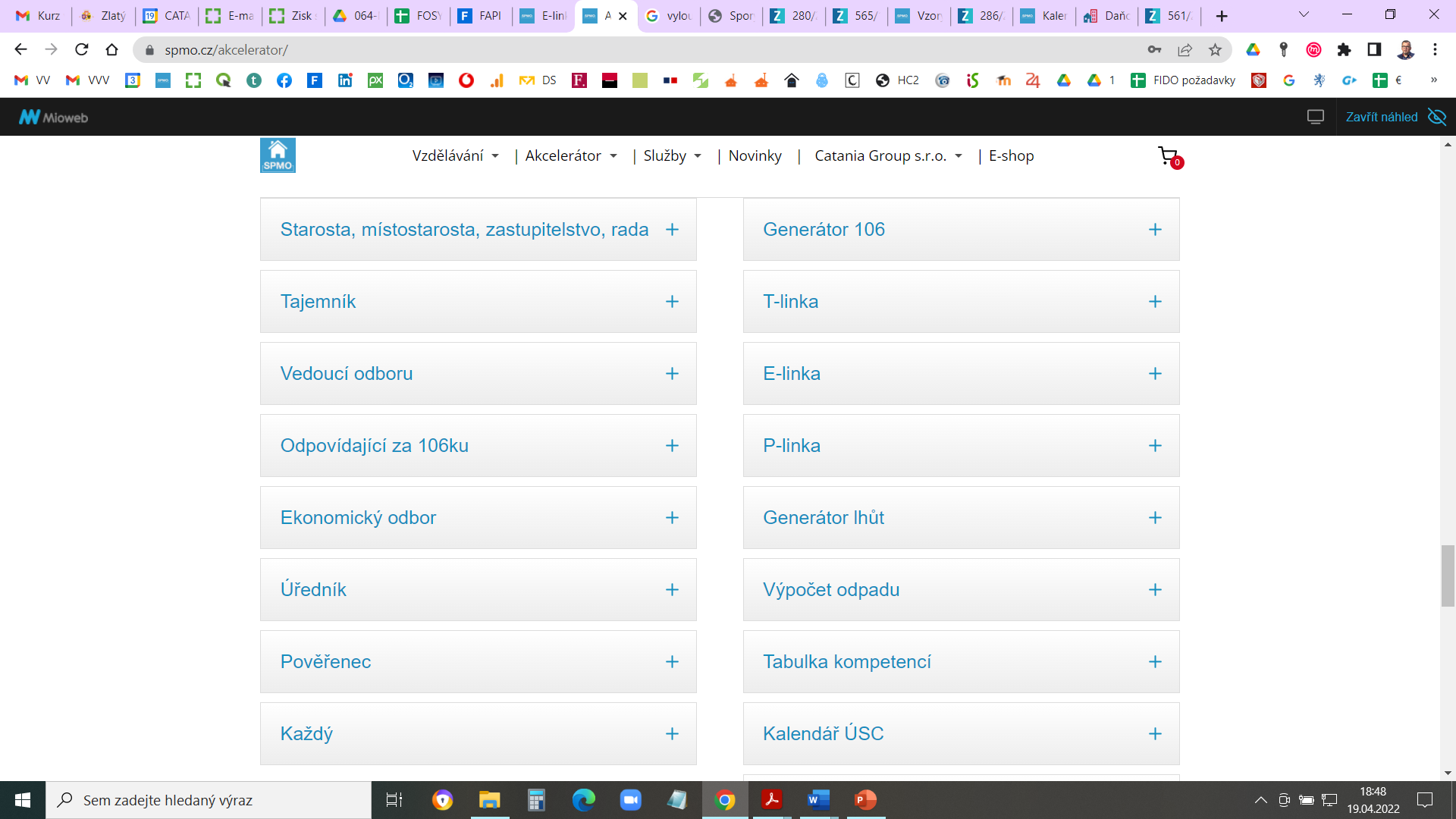 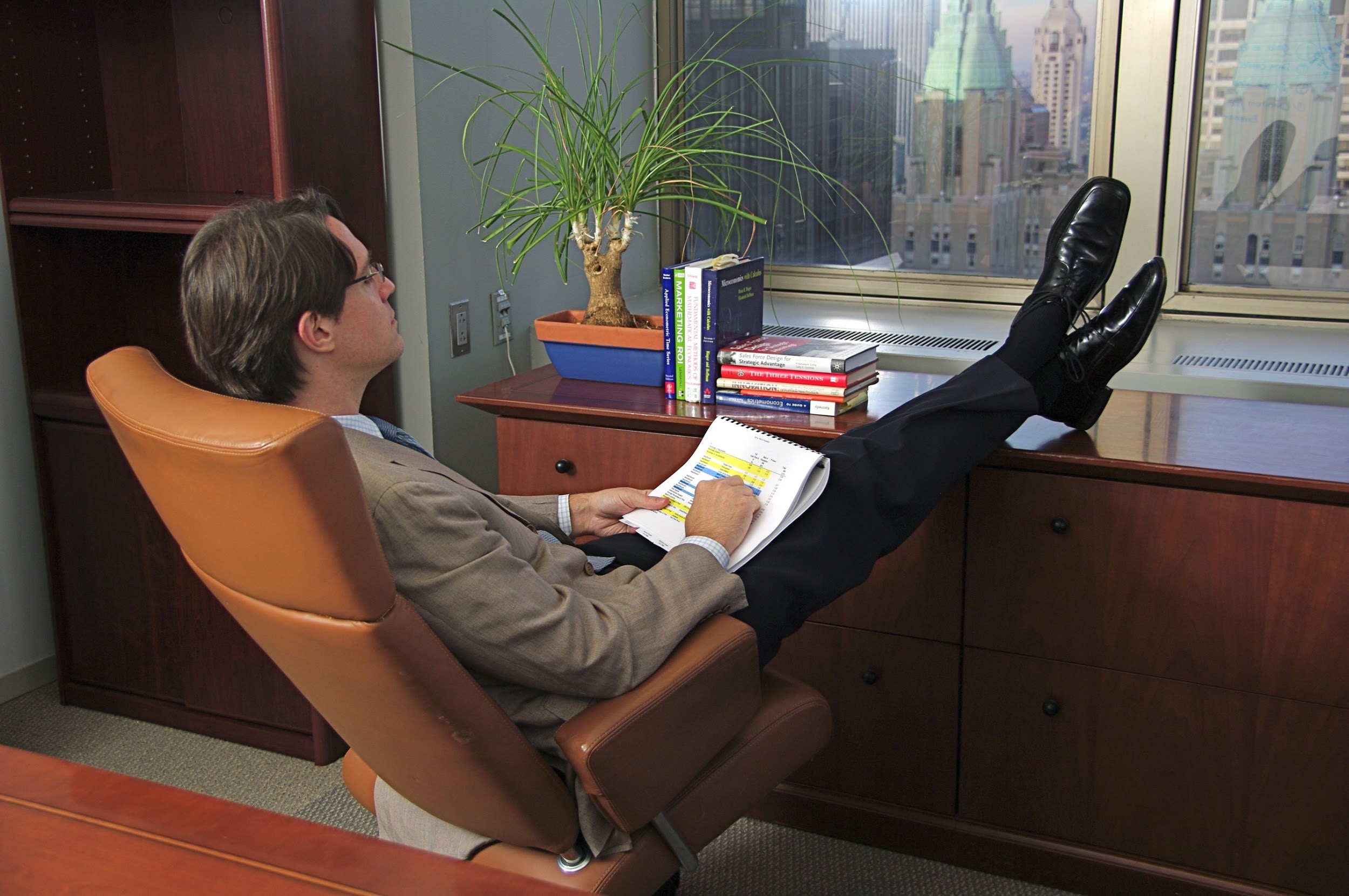 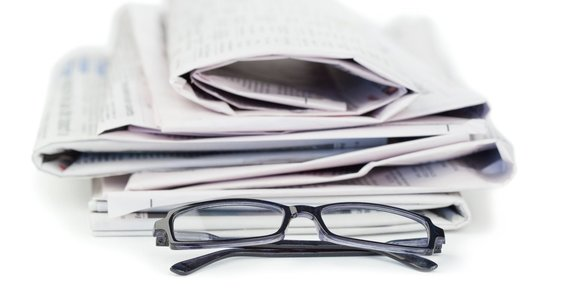 Děkuji za pozornost

Vlastimil Veselý
vesely@catania.cz